A Radiative Transfer Framework for Spatially-Correlated Materials
Adrián Jarabo1 Carlos Aliaga1,2  Diego Gutierrez1
1Universidad de Zaragoza, I3A    2Desilico Labs
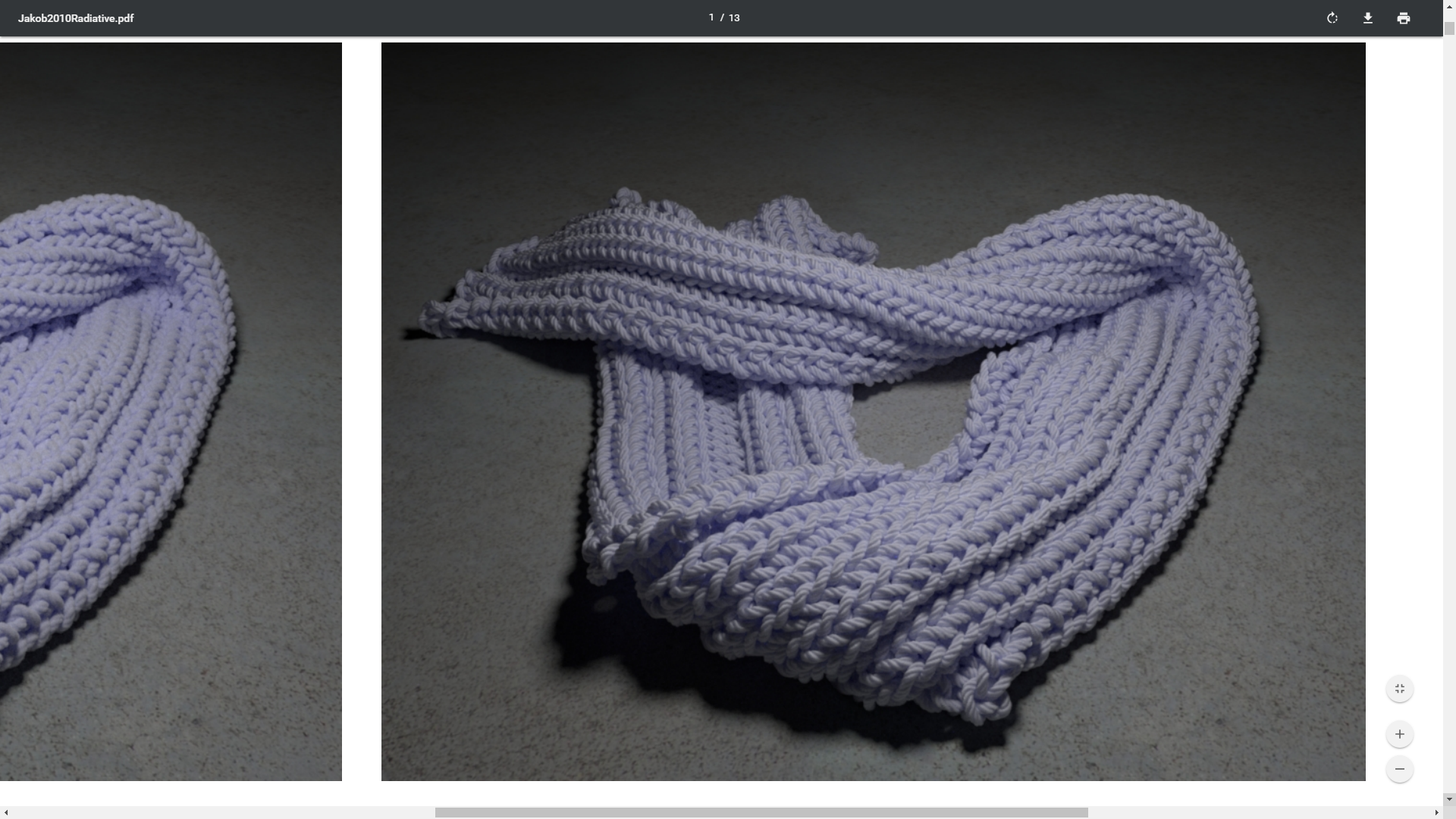 [Jakob 2010]
[Speaker Notes: The motivation of our work is to accurately model light transport in volumetric representations of materials with structure, such as cloth…]
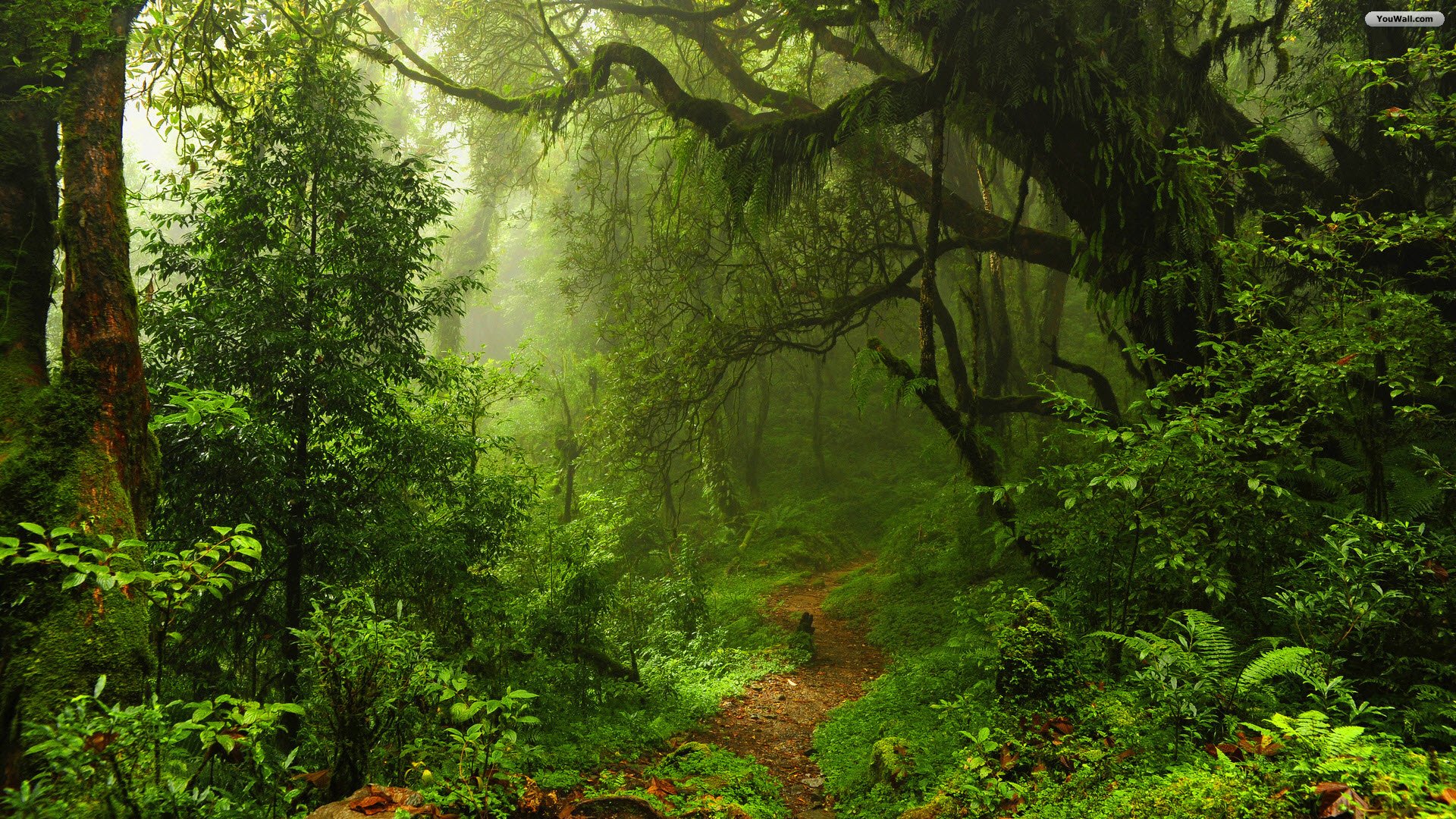 [Speaker Notes: … foliage and trees…]
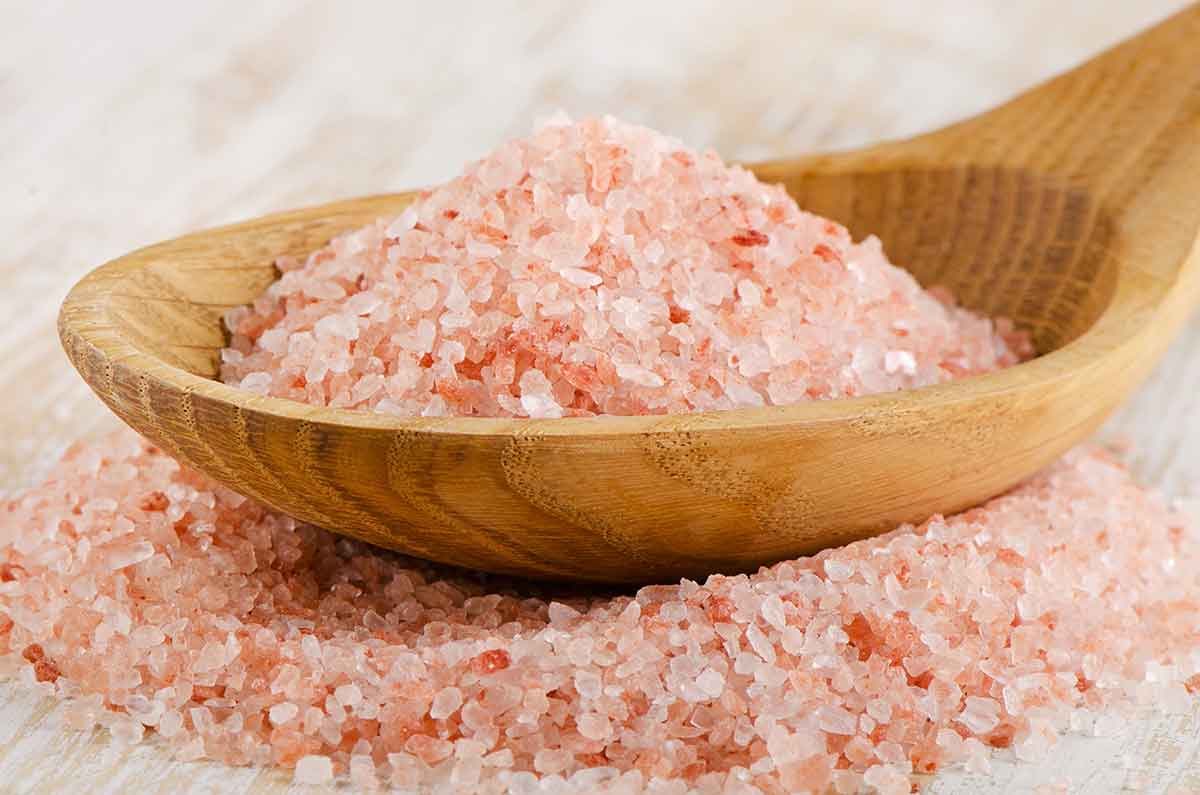 [Speaker Notes: … particulate media…]
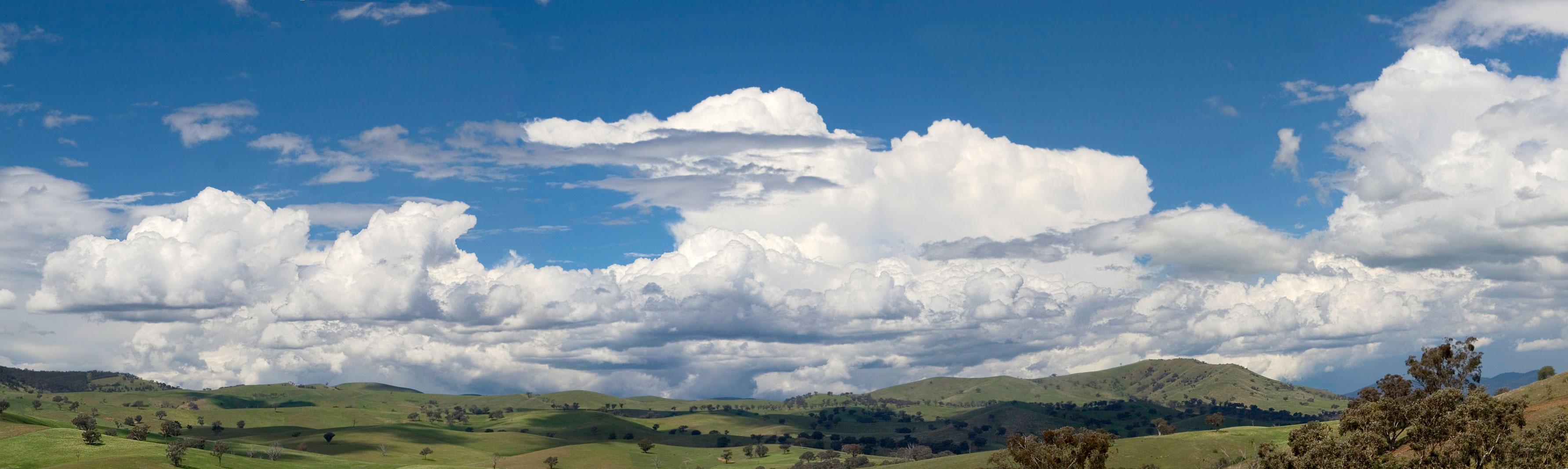 Fir0002/Flagstaffotos
[Speaker Notes: … or even clouds. Let’s take clouds, for example.]
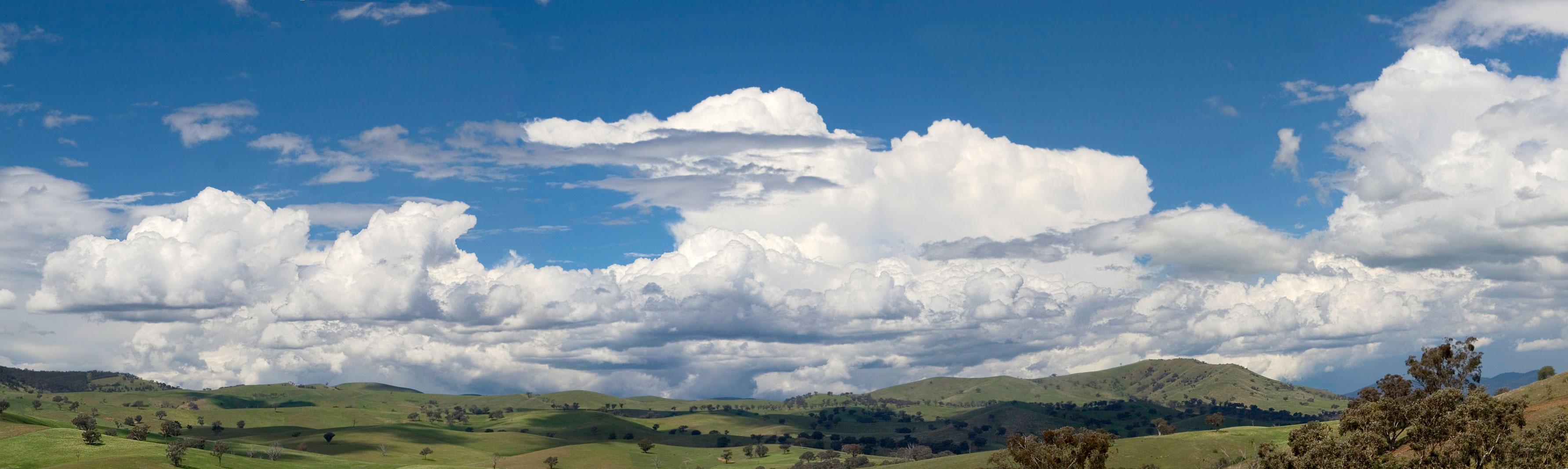 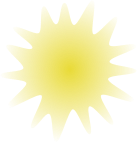 Radiative Transport (RTE)
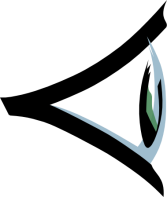 Fir0002/Flagstaffotos
[Speaker Notes: In general, when rendering media, we compute the light transport by solving the <click> radiative transfer equation.]
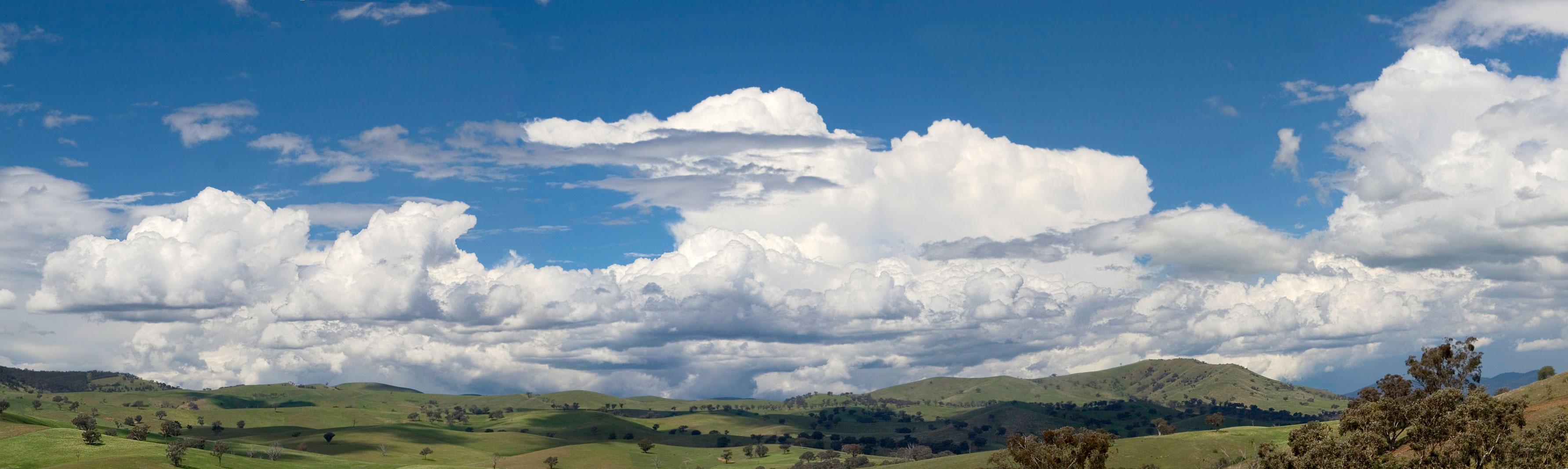 Radiative Transport (RTE)
Perfectly 
Uncorrelated
x
Fir0002/Flagstaffotos
[Speaker Notes: This equation assumes that for a differential volume at point x <click> the scattering particles are perfectly uncorrelated. Unfortunately <click>]
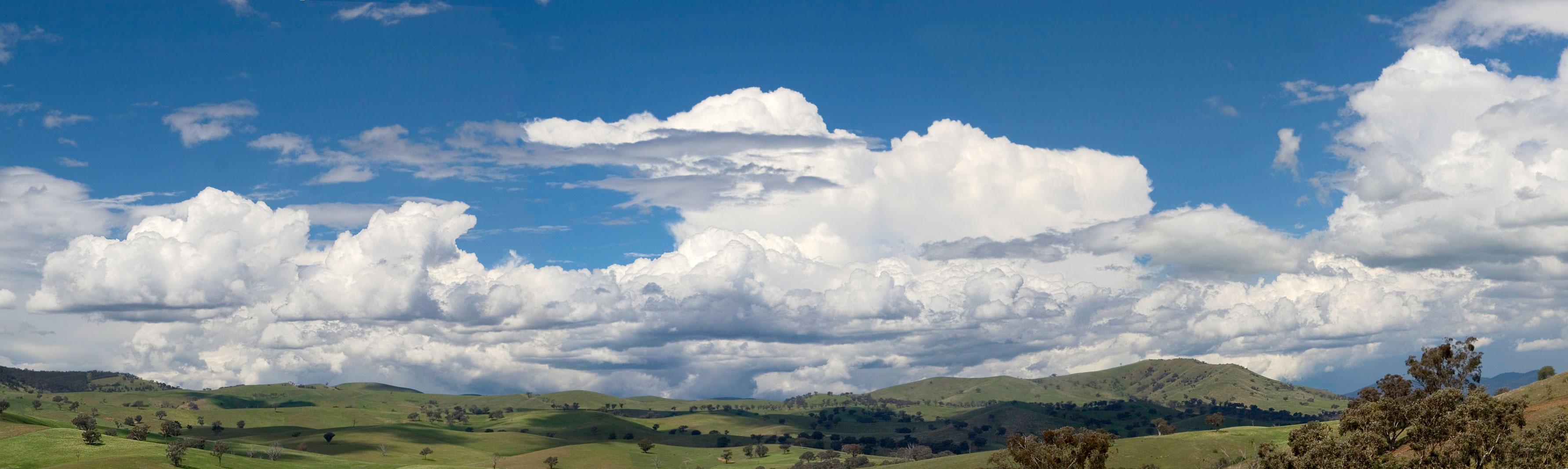 Radiative Transport (RTE)
Perfectly 
Uncorrelated
x
Fir0002/Flagstaffotos
[Speaker Notes: … this is not true, and the scatterers in a cloud present spatial correlation between them <click>, forming clusters of droplets. Therefore, the assumption of uncorrelation of the RTE is no longer valid <click>.]
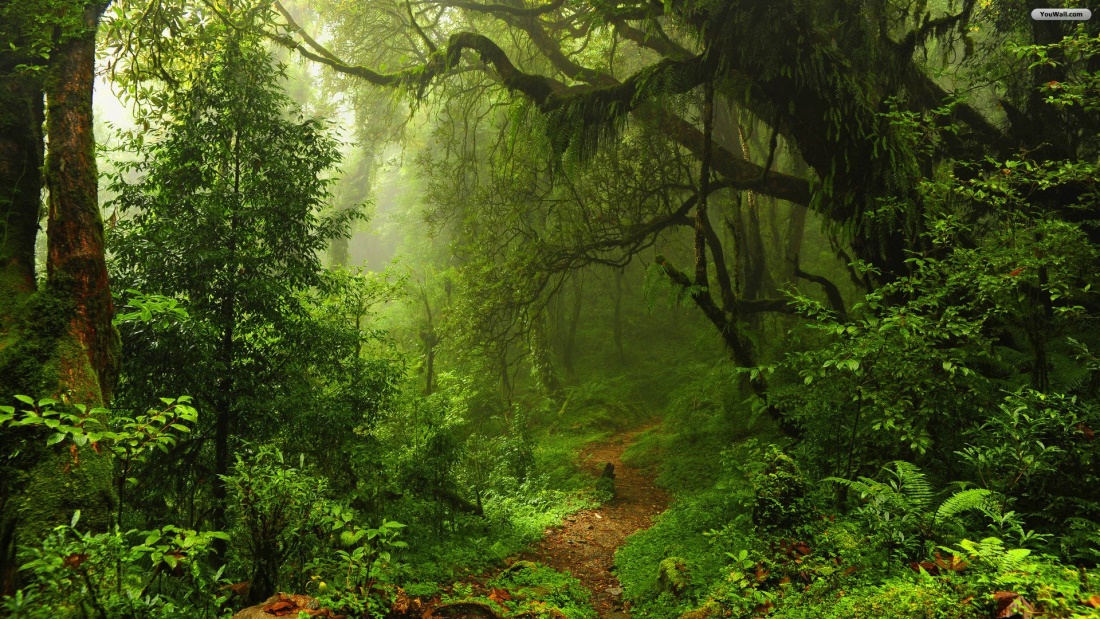 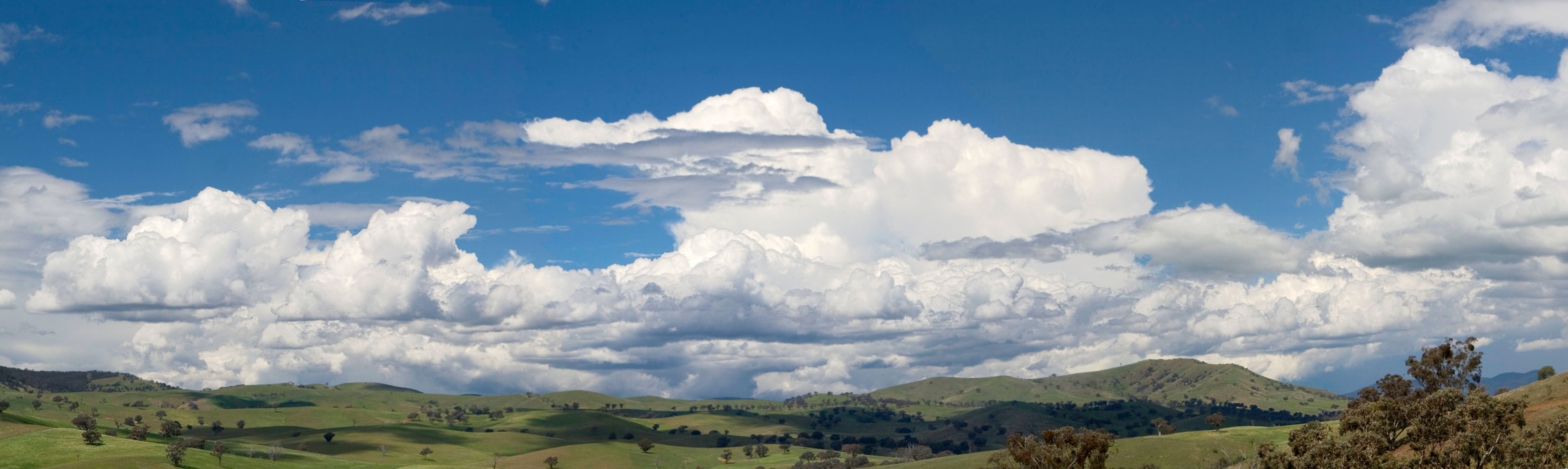 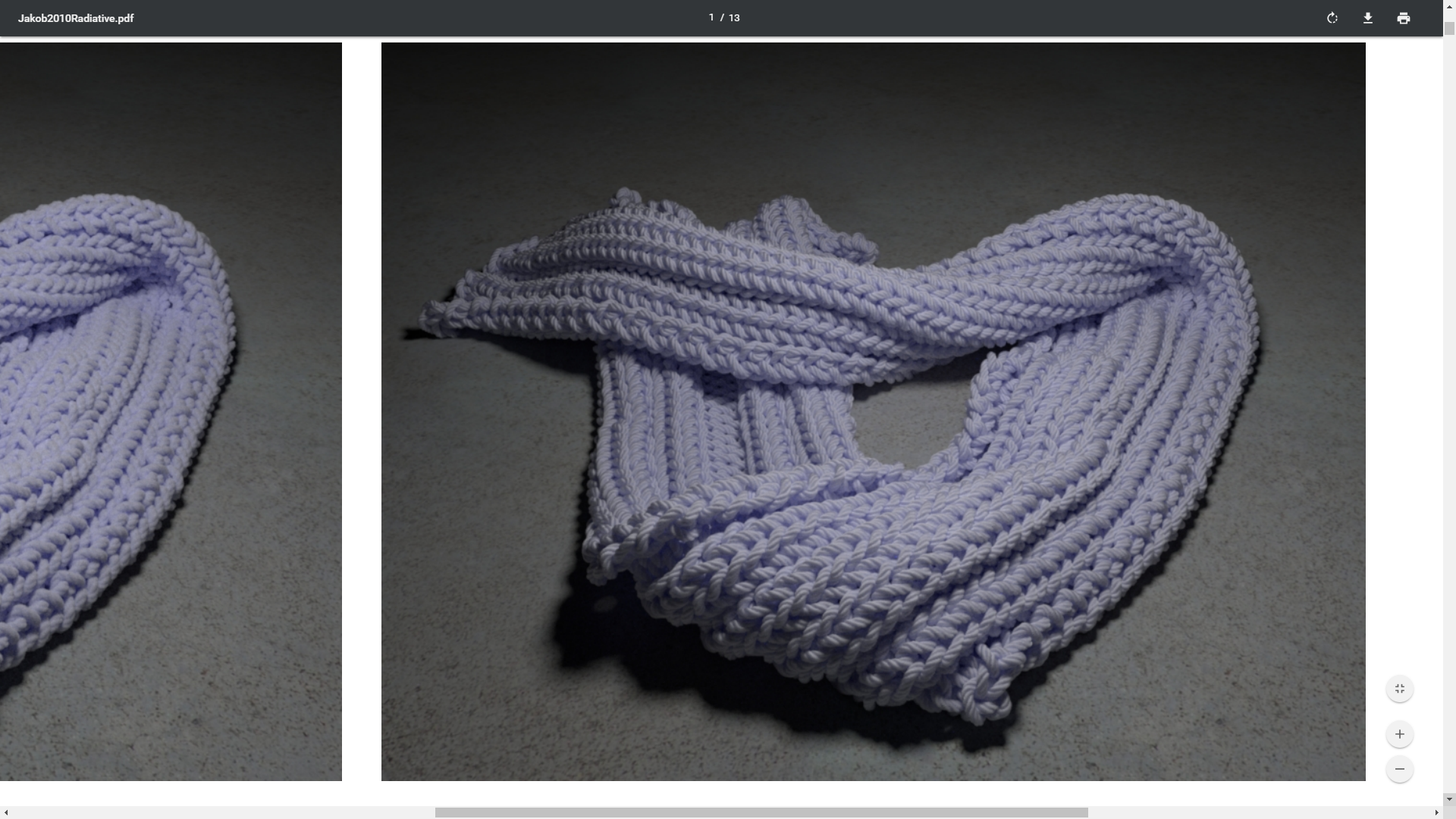 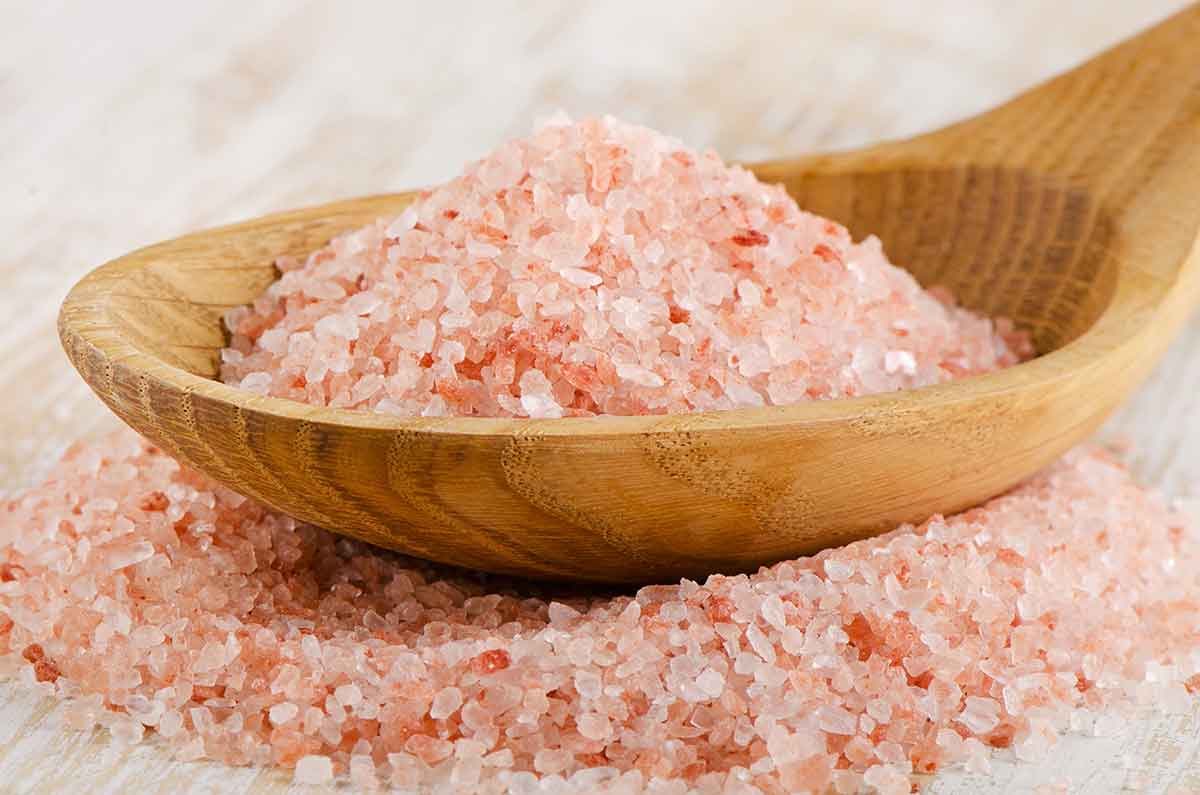 [Speaker Notes: And this correlation doesn’t exist only in clouds; following the previous examples, positive correlation of scatterers in form of clustering can also be found in <click> foliage and <click> cloth; while scatterers in particulate media <click> present negative correlation.]
RTE
RTE
RTE
Negative Correlation
Uncorrelated
Positive Correlation
0
Degree of Correlation
[Speaker Notes: So before we continue, let us revise what we mean by spatial correlation. The classic RTE assumes that each particle <click> has a position completely random, and uncorrelated with respect to the other particles in the volume. On the other hand, in media with positive correlation <click>, the scatterers tend to form clusters <click>, resulting on areas with low concentration, and therefore higher transmittance. Finally, scatterers negatively correlated <click> tend to repulse each others, so that they tend to not shadow. <click> There is then a continuum of correlation, where only <click> a 0-correlation is accurately represented by the RTE.]
Uncorrelation
path-length distribution log[p(s)]
Neg. Correlation
Pos. Correlation
0
4
8 [mfp]
distance since last interaction s
[Speaker Notes: And how this correlation affects light transport? Well, the effect of correlation manifests on the probability of a photon to be extincted after travelling uncollided after an interaction, shown in the y-axis in log-scale as: the <click> uncorrelated media has the well-known exponential probability of extinction, as opposed to <click> positively, and <click> negatively correlated media.]
Uncorrelation
Transmittance log[T(s)]
Neg. Correlation
Pos. Correlation
0
4
8 [mfp]
distance since last interaction s
[Speaker Notes: And of course, this different path-length distribution affects transmittance, shown again in log scale in the y-axis: While the <click> uncorrelated media has the classic exponential transmittance predicted by Beer-Lambert law, possitively correlated media <click> present slower-than exponential transmittance, and <click> media with perfect negative correlation have a linear, faster-than-exponential transmittance.]
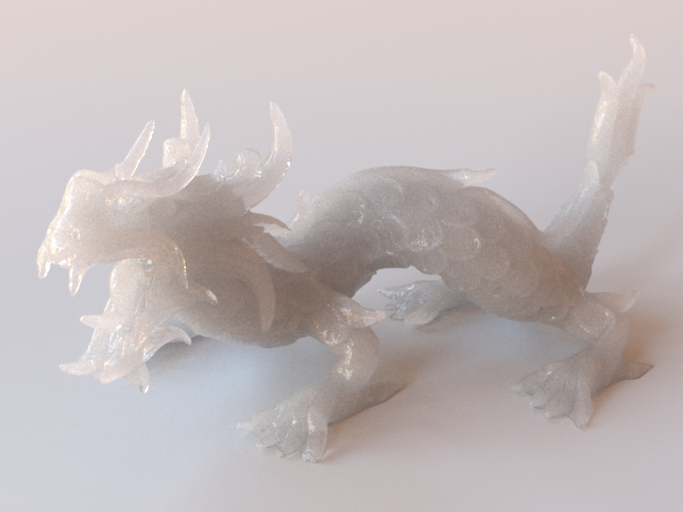 Uncorrelation (Classic RTE)
Pos. Correlated
Neg. Correlated
[Speaker Notes: This has a significant effect on appearance. As an example, we render this translucent dragon assuming <click> an homgeneous uncorrelated medium <click>.]
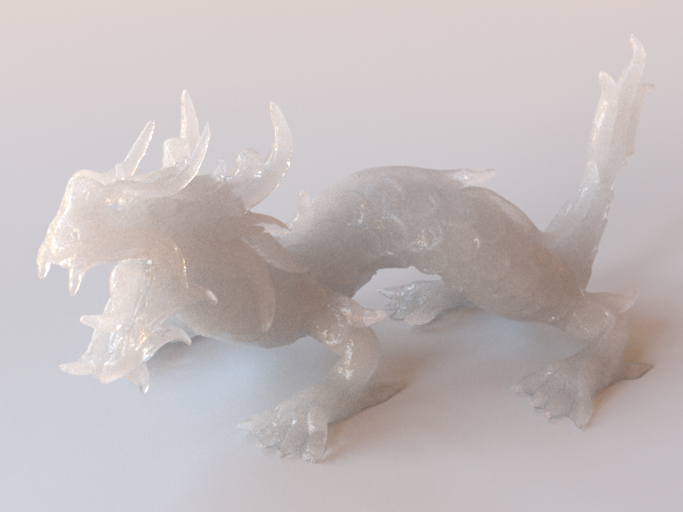 Positive Correlation
[Speaker Notes: … however, if we assume positive correlation, given its slower-than-exponential transmittance, we can see that the appearance becomes more translucent with the same average extinction.]
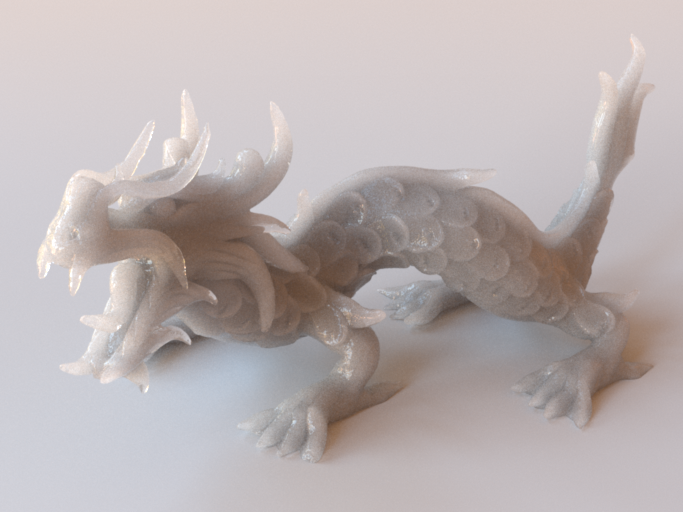 Negative Correlation
[Speaker Notes: … while negative correlation results into very strong extinction…]
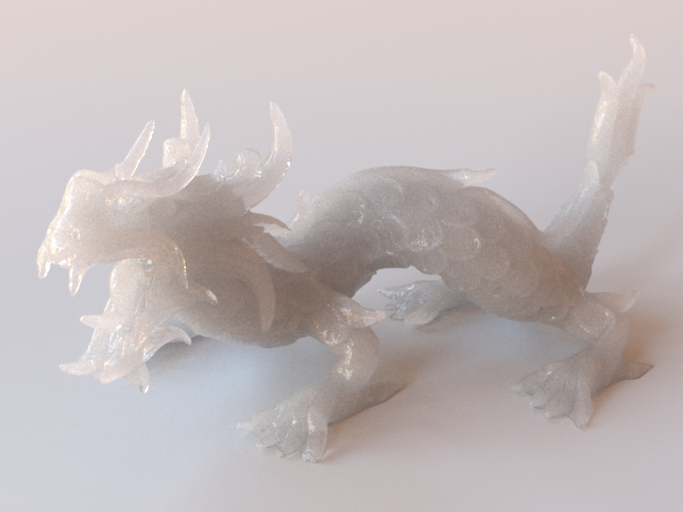 Uncorrelation (Classic RTE)
Pos. Correlated
Neg. Correlated
[Speaker Notes: … compared with classic transport.]
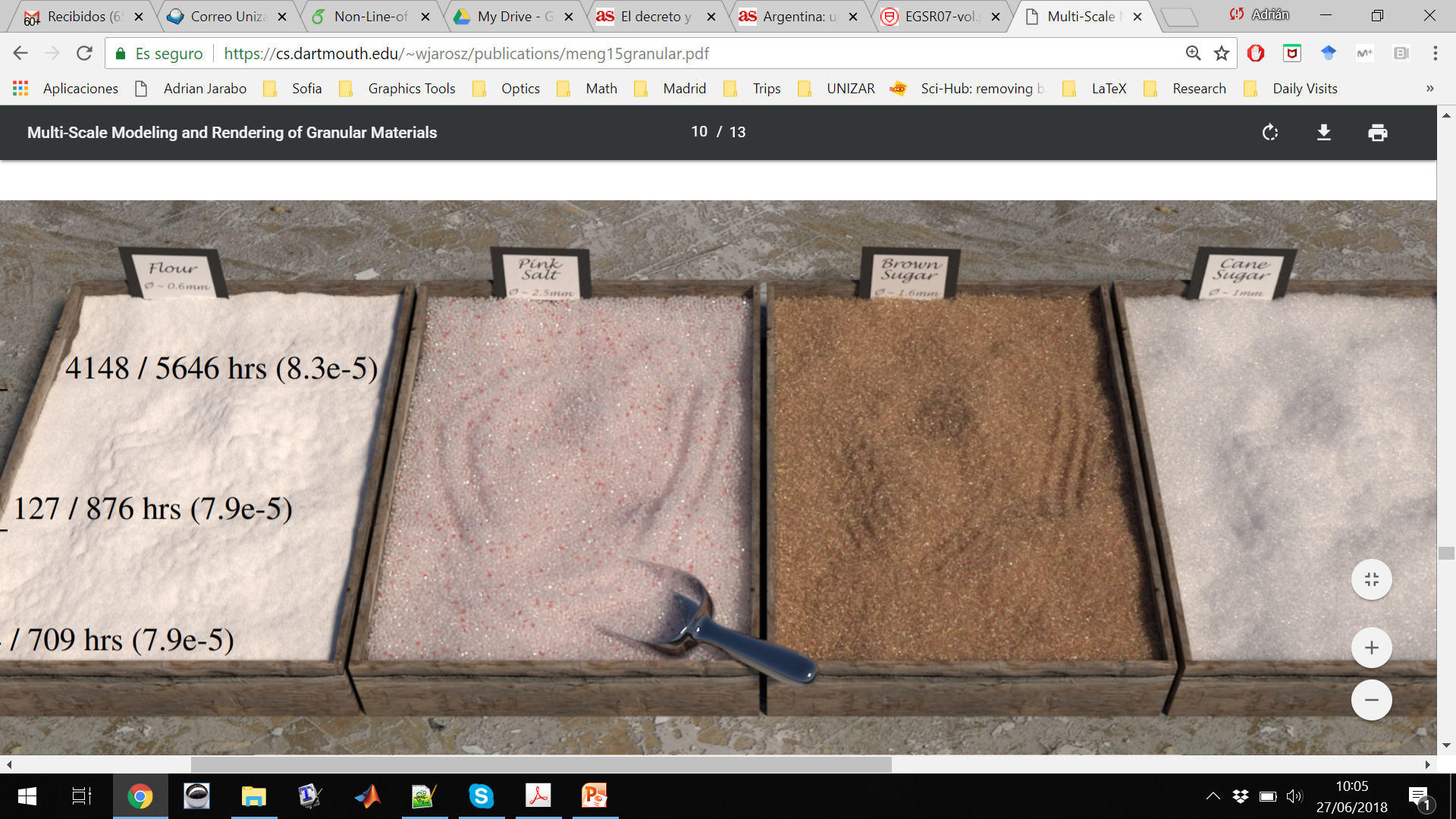 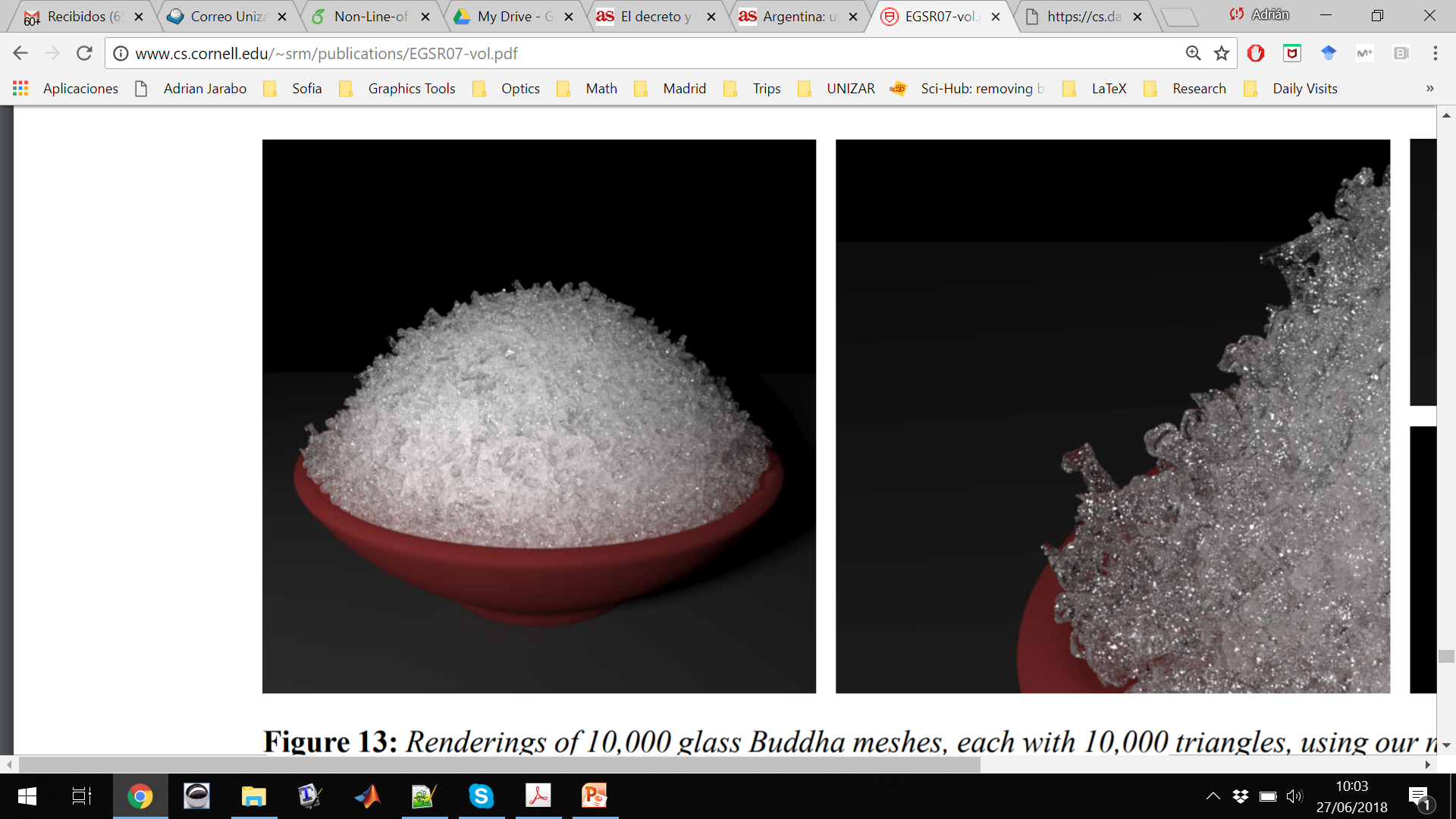 Atmospheric Sciences
[Newman 1995, Davis 1999, Davis 2004]
Thermal Propagation
[Coquard 2006, Taine 2010]
Nuclear Transport
[Larsen 2007, Frank 2010]
General Transport
[d’Eon 2014, d’Eon 2016]
[Meng 2015;
Müller 2016]
[Moon 2007]
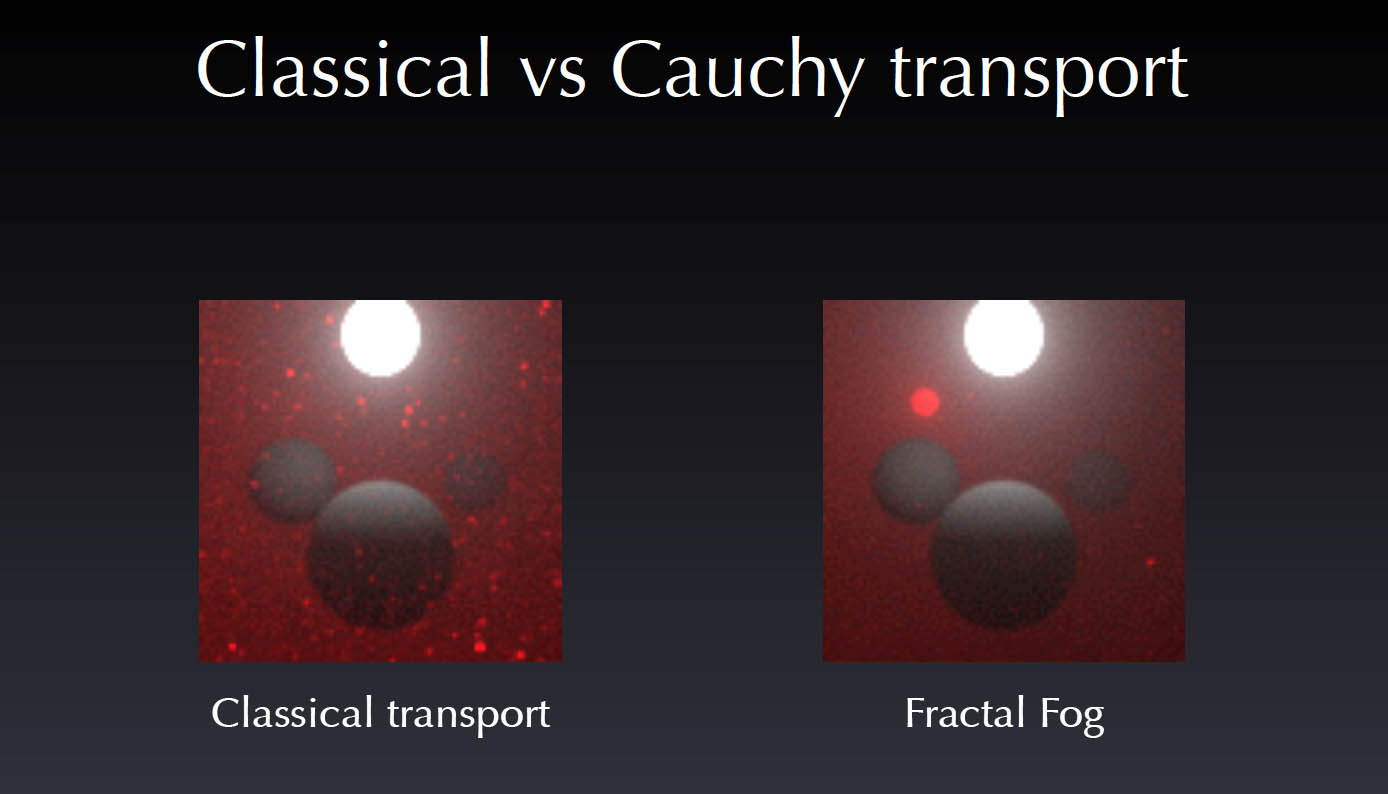 [d’Eon 2014]
[Speaker Notes: This observation is not new, and non-exponential correlated media have been observed in different fields. 
Within graphics, however, it has received less attention, with the notable exceptions of <click> the works by Moon et al. and Meng et al. modeling particulate media, and closer to us <click> the work by d’Eon directly applying Larsen’s non-classical transport to render. However, none of these works attempt to provide a general radiative model for rendering correlated media.]
In the following…
Radiative framework for spatially-correlated materials (for graphics)

Intuitive model for positively-correlated media
[Speaker Notes: So, in the rest of the talk we will speak about a new radiative model for spatially-correlate materials that can be used in rendering; then, we will discuss how to model the appearance for positively correlated media.]
Radiative Transfer Equation
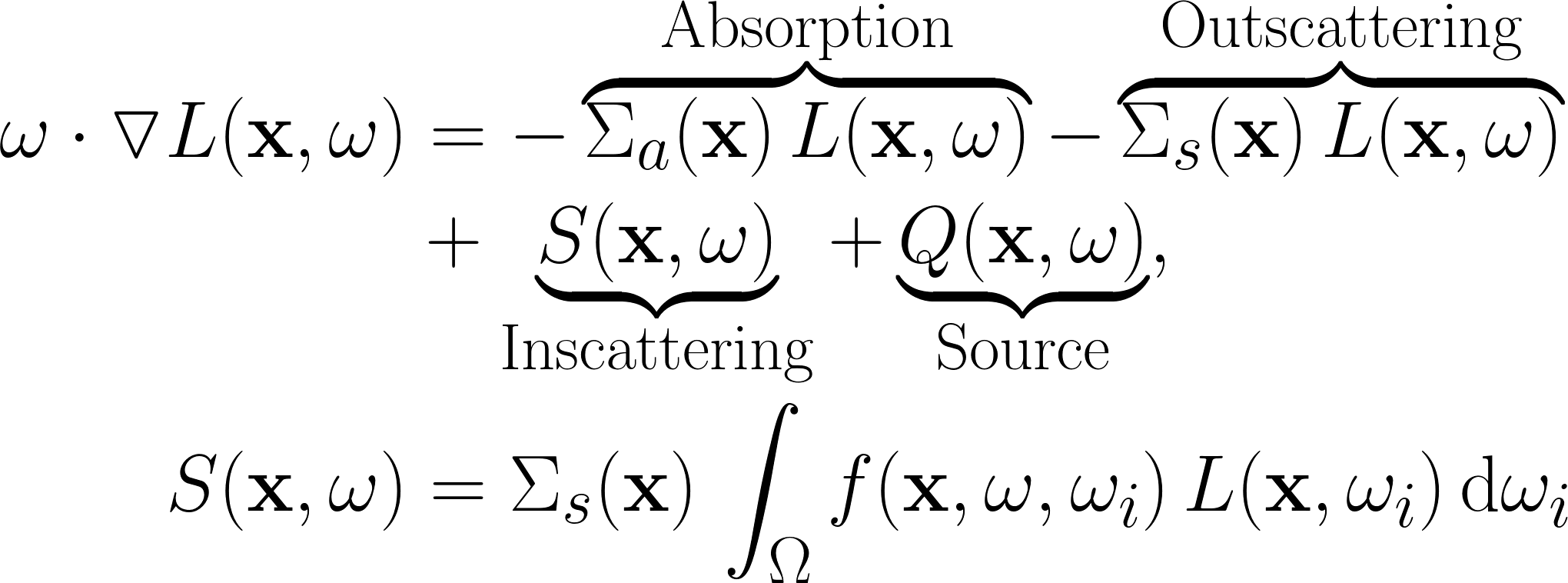 [Speaker Notes: First of all, let’s start from the uncorrelated RTE, but for simplicity <click> let’s assume for now purely absorbing media.]
Differential Probability
of Absorption
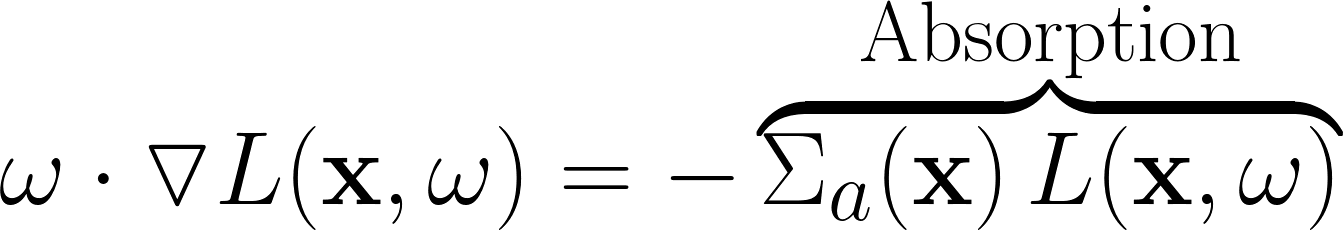 Free-Path Distribution
Absorption Coefficient
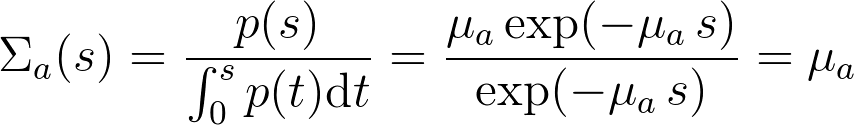 [Speaker Notes: In this form, the differential of energy is negative, and this energy loss is <click> modeled by the differential probability of absorption, defined <click> as a function of the path-length distribution. In the case of uncorrelated exponential media <click> it is a constant defined by the absorption coefficient.]
Uncorrelation
path-length distribution log[p(s)]
Neg. Correlation
Pos. Correlation
0
4
8 [mfp]
distance since last interaction s
[Speaker Notes: However, as we saw before, correlation has a significant effect on the path-length distribution, and media with different degrees of correlation don’t have exponential probability of extinction…]
Uncorrelation
Differential Prob. Extinction [Σ(s)]
Neg. Correlation
Pos. Correlation
0
4
8 [mfp]
distance since last interaction s
[Speaker Notes: … thus , as opposed to uncorrelated media <click> where the Sigma is a constant, media with positive <click> and negative correlation <click> have a depth-dependent sigma.]
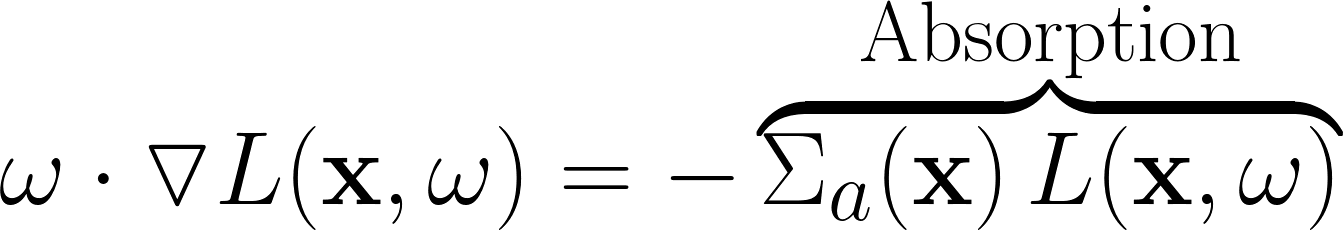 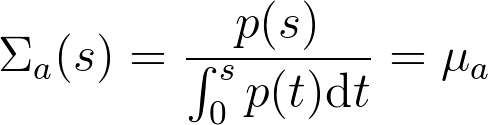 [Speaker Notes: In such cases, sigma is no longer a constant…]
Dependence on the distance 
since last interaction s
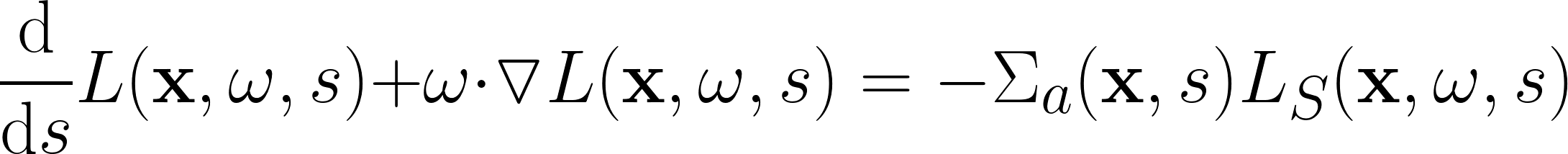 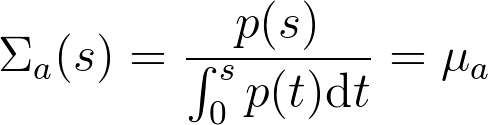 [Speaker Notes: … but a function depending on the distance since last collision s, so light traveling different distances s since last interaction have different differential extinction probability.]
Dependence on the distance 
since last interaction s
Non-zero energy rate
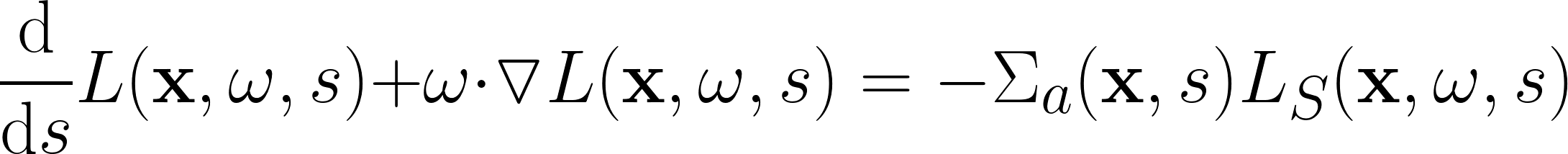 GBE [Larsen 2007, 2011]
[Speaker Notes: This results in a non-zero energy rate, as opposed to the classic steady-state RTE, since the energy equilibrium is reached when integrating over all path lengths. 
This equation, plus the inscattering and source terms, was first proposed by Larsen in the context of neutron transport as the Generalized Bolzmann Equation.]
Is it usable for rendering?
Nop… it assumes:
Same correlation between scatterers, sources…
Infinite media (no boundaries)
Not mixtures of scattereres, homogeneity…
[Speaker Notes: Then, the question is whether we can use directly Larsen’s equation for rendering. 

Unfortunately, <click> this is not the case, given the set of assumptions imposed in the original definition: 
First, Larsen’s GBE <click> assumes that scatterers and sources have equal correlation, which is only possible if they are the exact same particles.
Second, <click> no boundaries are considered.
And third, <click> Larsen’s GBE assumes that all particles are the same…
Let’s focus on the first one <click>…]
Sources vs Scatterers
path-length distribution log[p(s)]
0
4
8 [mfp]
distance since last interaction s
[Speaker Notes: … in particular in the positively correlated medium illustrated in the figure. For this medium, <click> the path length distribution of light rays starting from the scatterers are shown here in yellow. If all scatterers here were also emissive, then the path length for sources would be exactly the same. 
However, if we introduce a source with different correlation with the scatterers <click>, then the path length of rays starting at this source would neccesarily be different from the scatterers <click>.]
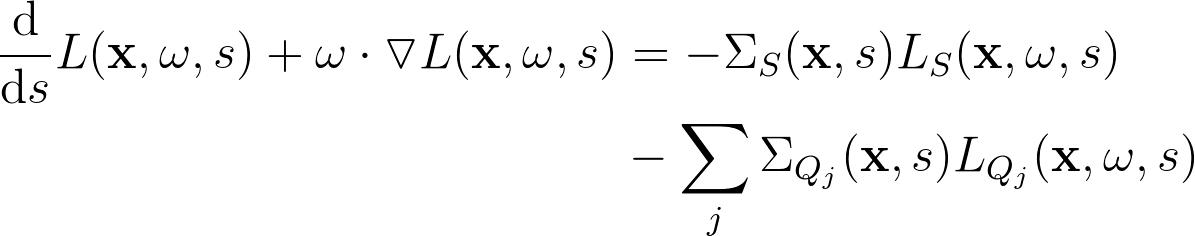 GBE [Larsen 2007, 2011]
[Speaker Notes: Since Larsen’s only considers a single differential extinction probability, this difference in path length is ignored.]
Extinction from Scatterers
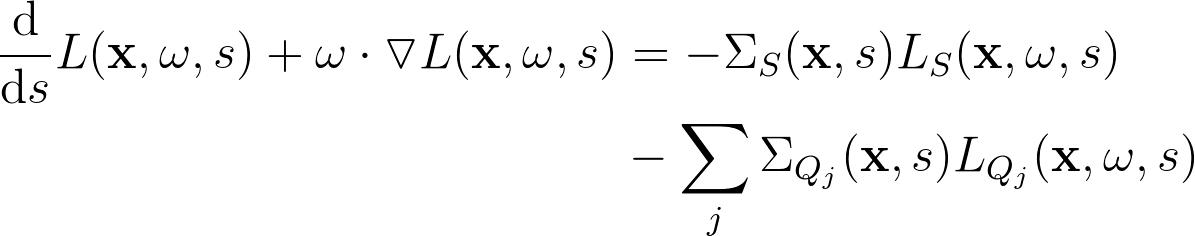 Extended GBE (E-GBE) [Ours]
Extinction from Sources
[Speaker Notes: To solve that, we need to take into account that light that has been scattered from the particles in the medium <click> is extincted differently from light emitted by sources <click>. This introduces different energy loses in the GBE, as well as the need to keep track on whether the light is emitted, or scattered.]
Is it usable for rendering?
Nop… it assumes:
Same correlation between scatterers, sources…
Infinite media (no boundaries)
Not mixtures of scattereres
[Speaker Notes: The second main assumption of Larsen’s GBE is that the media being rendered is infinite <click>, and therefore there are no boundaries.]
Boundary Analysis
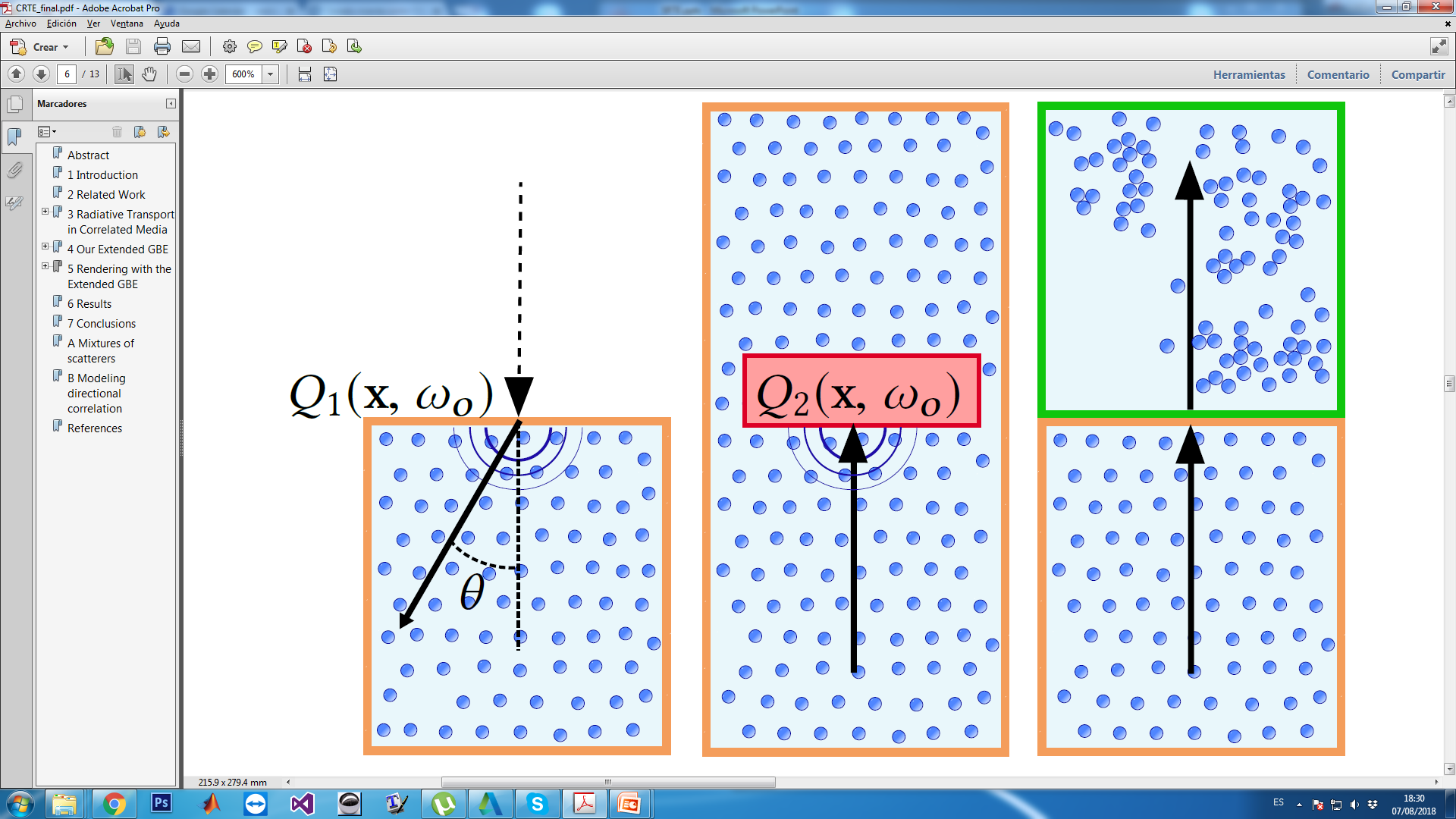 Vacuum-to-Medium
Medium-to-Boundary
Medium-to-medium
[Speaker Notes: In order to analyze the effect of boundaries, we conducted a set of many simulations of procedurally generated media, analyzing changes of medium, as well as the effect of reflection at boundaries.]
Boundary Analysis
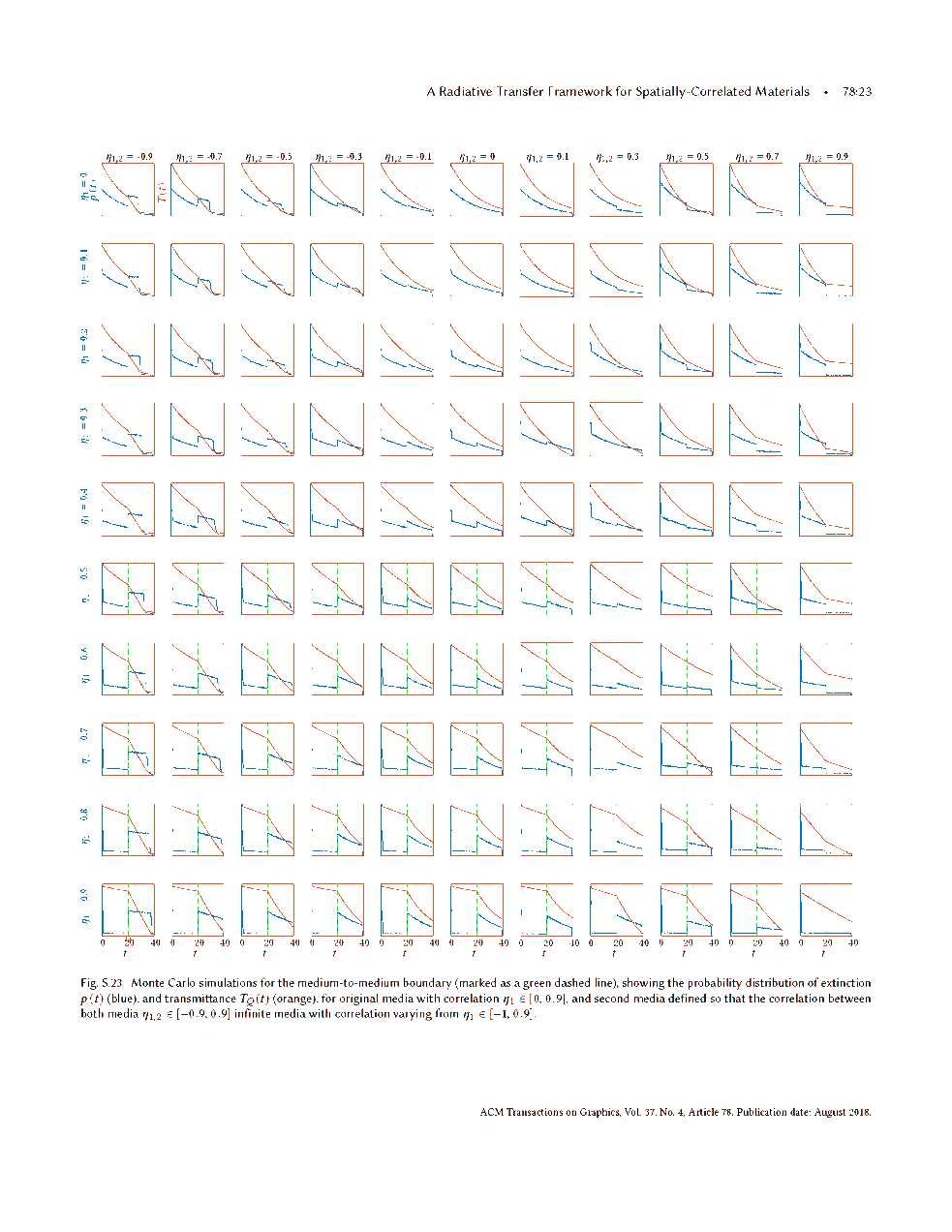 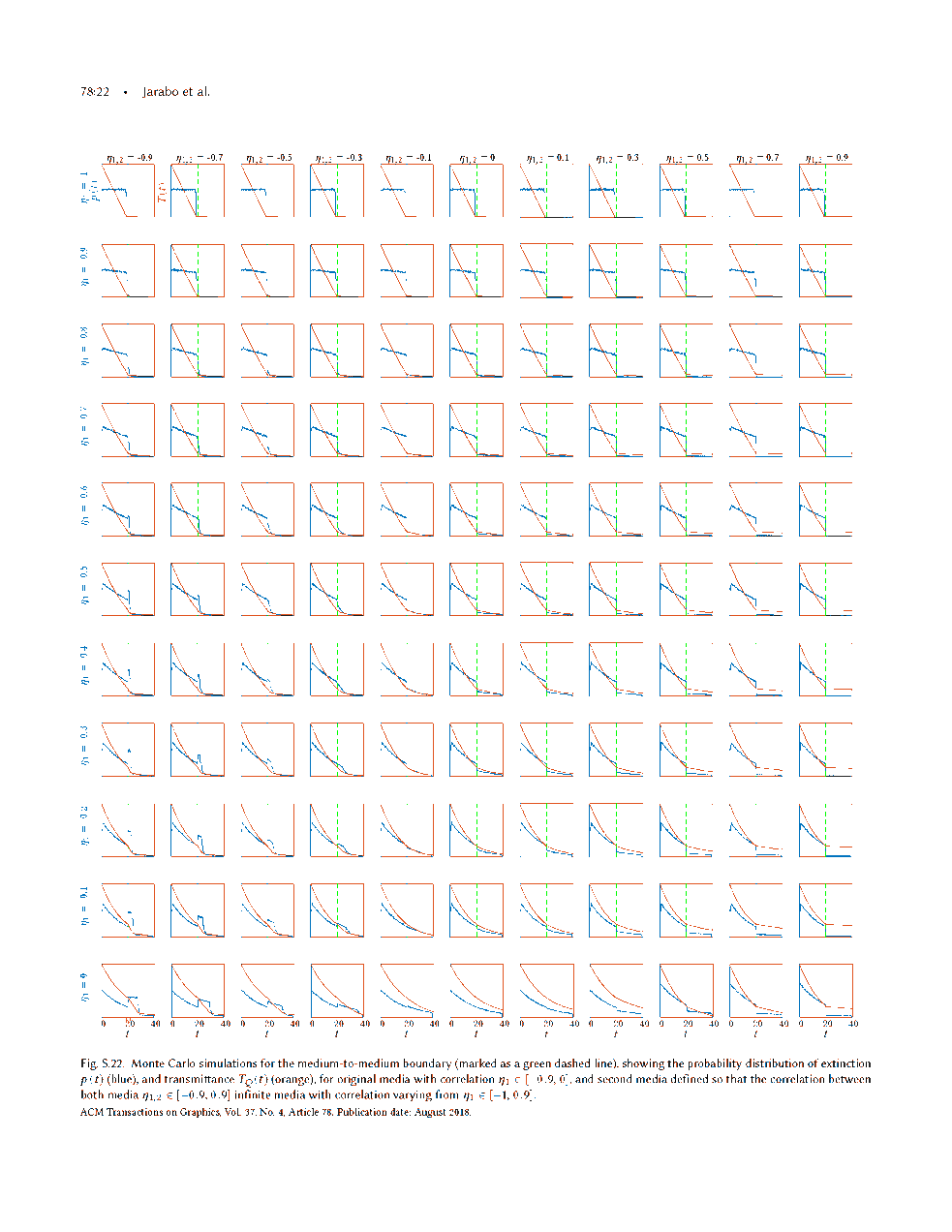 Details in the paper and supplemental
[Speaker Notes: We averaged several thousands of simulations for each case, for a wide range of degrees of correlation. I won’t enter in much detail <click> on the particular behaviours observed…]
Boundary Analysis
Observations:
Interactions at boundaries become new sources
The behavior at Medium-to-Medium boundaries depends on the correlation between media.
[Speaker Notes: And focus on the two main observations we found. The fist one <click> is that interactions at boundaries act as uncorrelated sources, so that light reflected at boundaries have its own path-length distirbution. 

The second one <click> relates with the medium-to-medium boundaries, were its behaviour depends no only on the local correlation of each individual media, but also on the correlation between the two of them. This interaction between media properties is important to heterogeneous media, but how to handle it is left as future work.]
Extinction from Scatterers
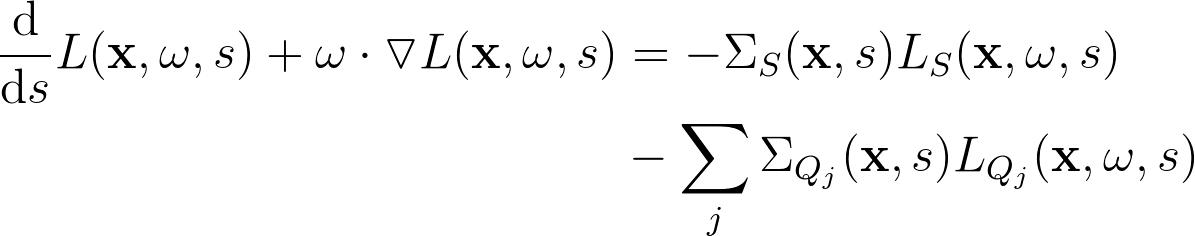 Extended GBE (E-GBE) [Ours]
Extinction from Sources
(and Boundaries)
[Speaker Notes: So, the nice thing of these observations is that, in order to model boundaries, we just need to stick with the extended GBE presented before that accounts for different extinction for sources and scatterers, taking into account that reflection at boundaries are simply modeled as a source term.]
Is it usable for rendering?
Nop… it assumes:
Same correlation between scatterers, sources…
Infinite media (no boundaries)
Not mixtures of scattereres
[Speaker Notes: Finally, we remove the remaining assumptions by incorporating path length dependence on phase function and albedo. Please see the paper for details.]
Emitted Radiance
Scattered Radiance
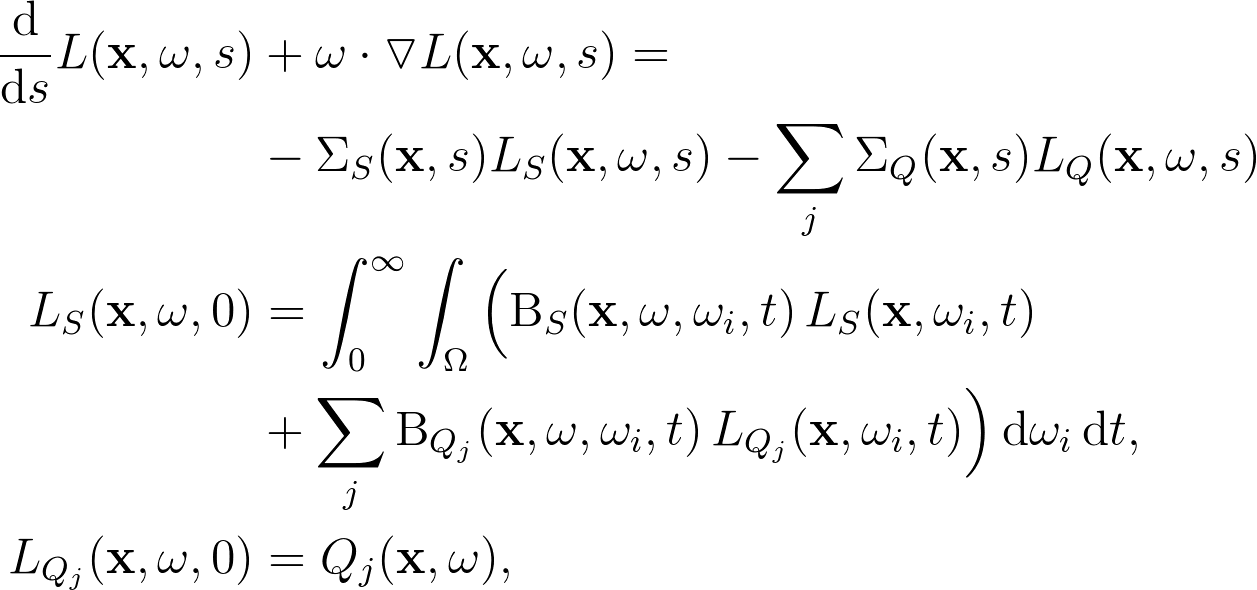 Scattering Operator
E-GBE [Ours]
[Speaker Notes: So in summary, this is the final look of our Extended GBE, with two initial conditions for the scattered and source radiance at the interaction. 
The first one is rather obvious <click>, and accounts for the radiance due to sources.
The inscattering <click>, on the other hand, is more complex, and integrates the scattered light from all possible path lengths <click>, again with a different path-length-dependent scattering operator for inscattered radiance <click>, and for radiance from sources <click>.]
Results
[Speaker Notes: So lets see what’s the effect of different path lengths distributions using our Extended GBE.]
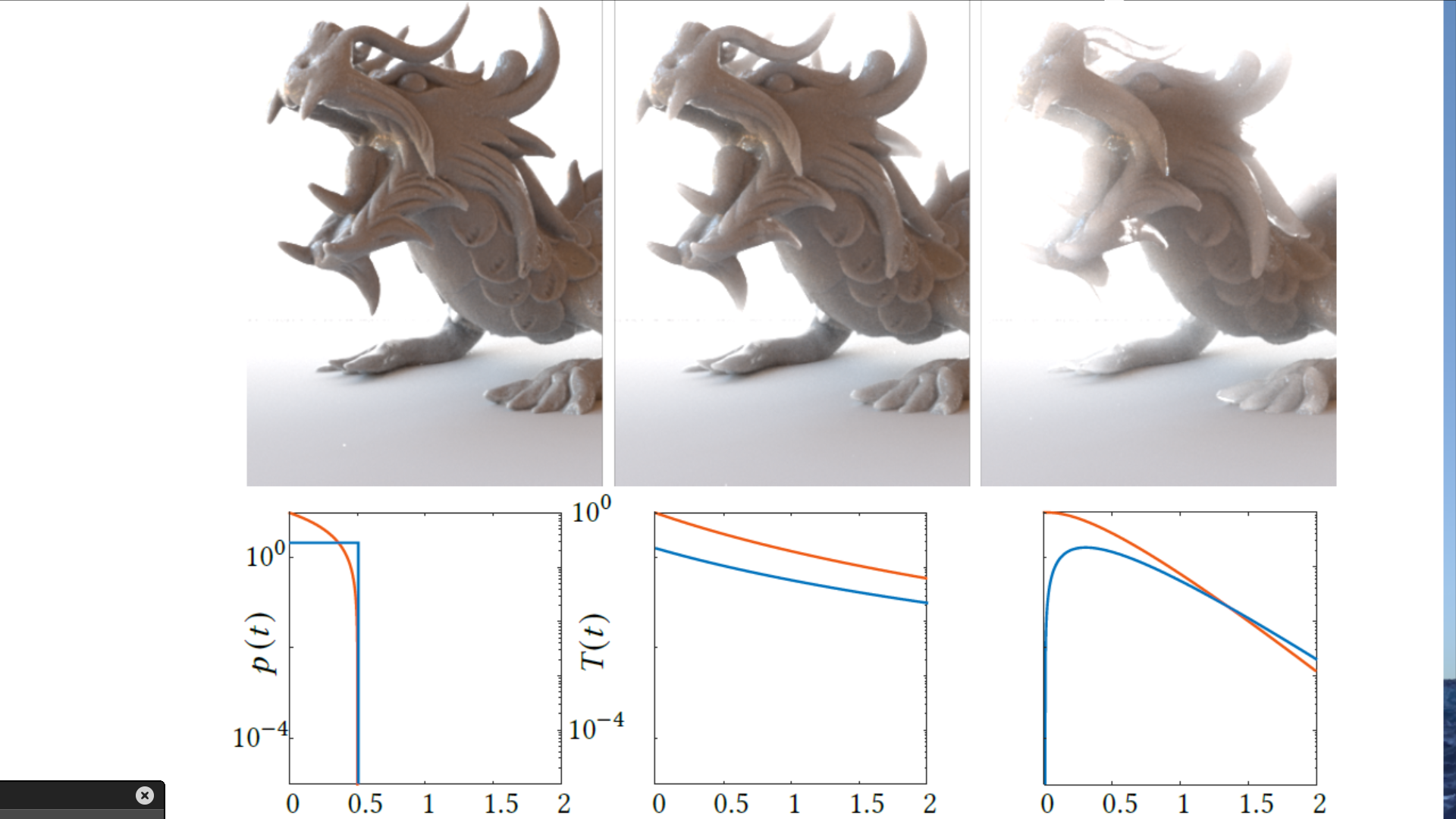 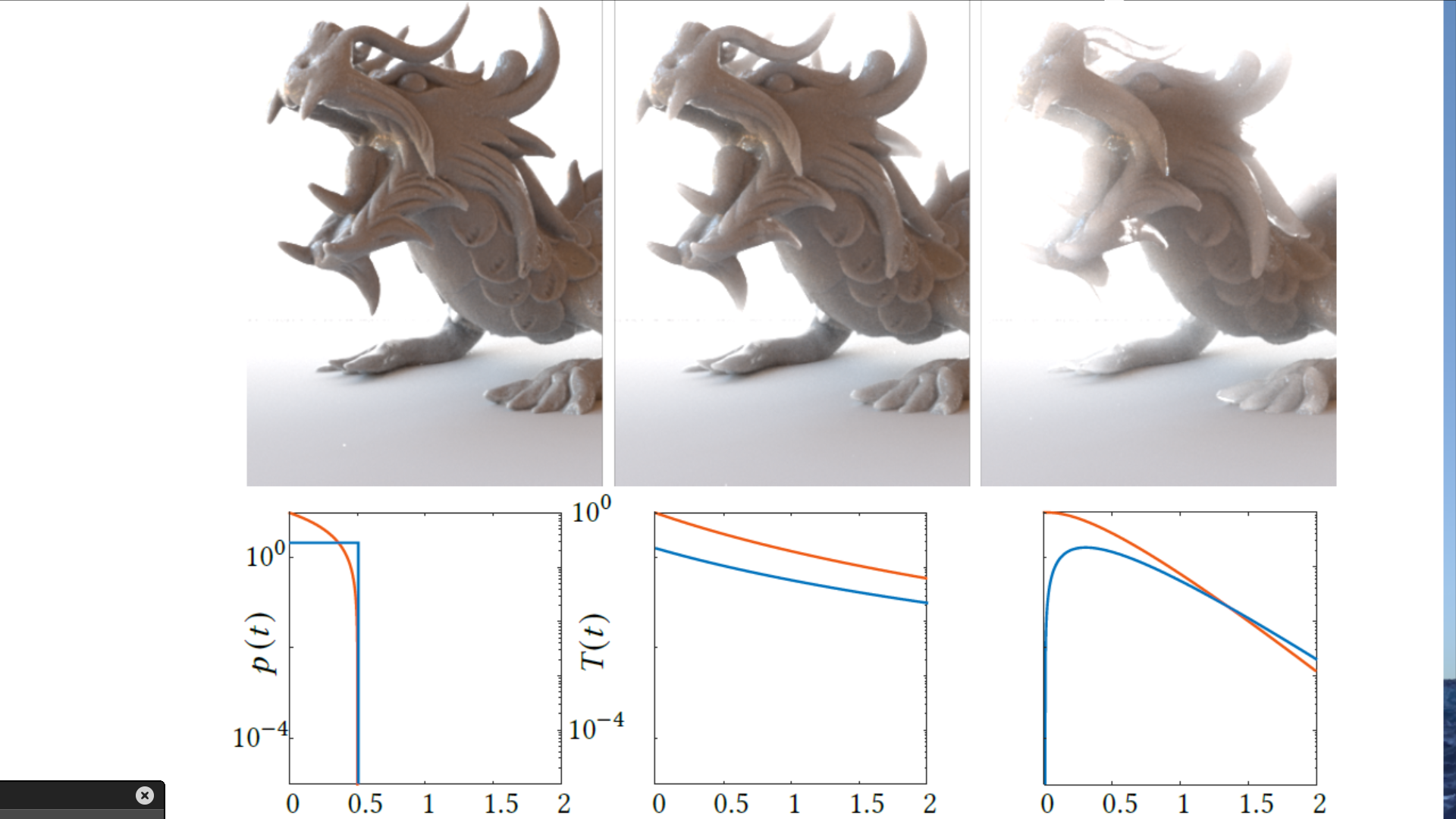 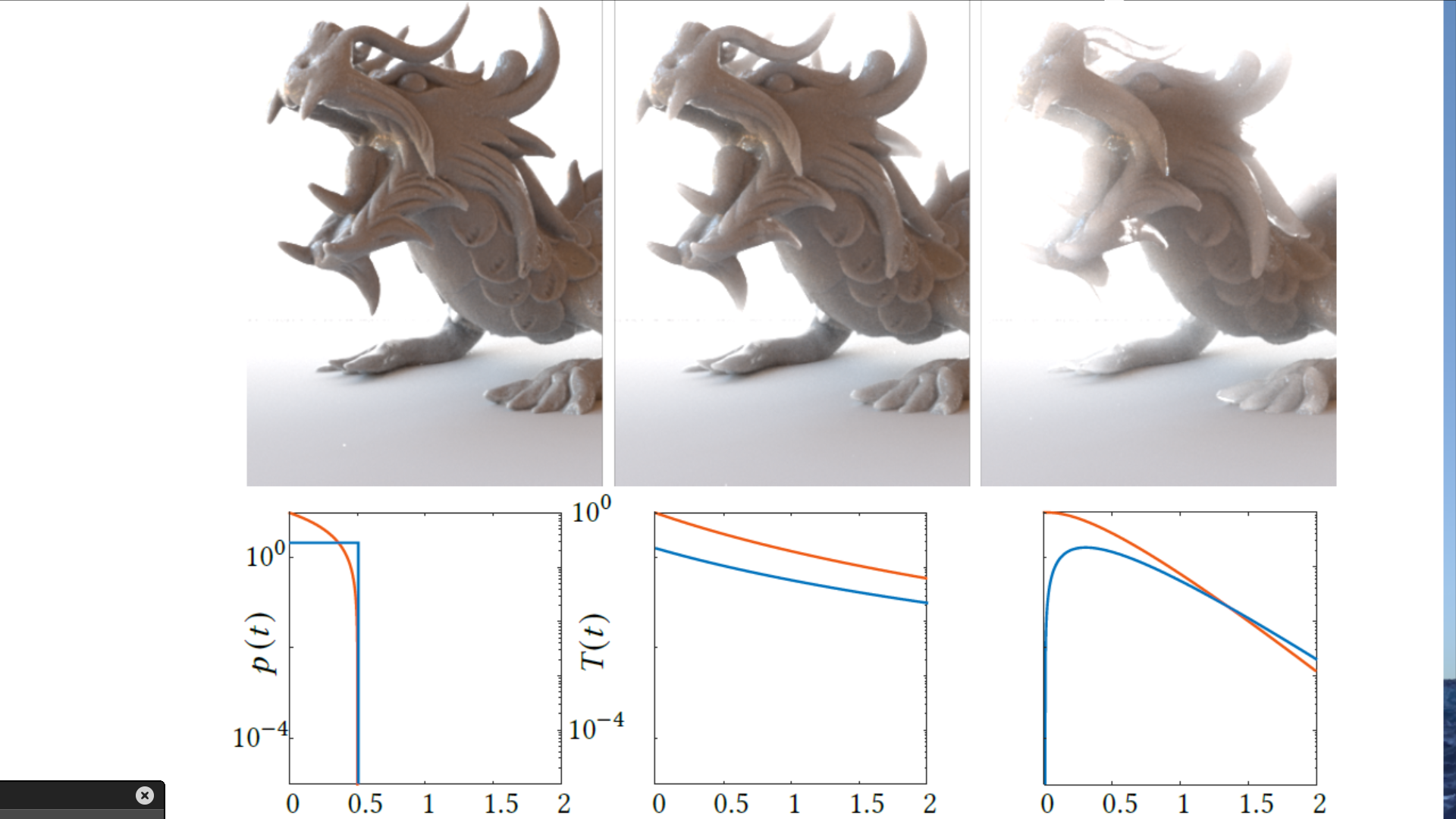 Positive Correlation (power law extinction)
Negative Correlation (linear extinction)
Negative Correlation (gamma extinction)
Distance
Distance
Distance
[Speaker Notes: Here we show three examples of a scattering medium with similar average extinction but different path length distributions. 
The first example is modeled with a constant path length distribution, as shown in the plot below, where the blue curve is the path length distribution, and the orange one is the transmittance. 

The dragon in the middle <click> is defined by using a power-law extinction. Finally, <click> the image on the right uses a gamma path length distribution.]
How to define the media properties?
Intuitive?
Unrelated with optical properties.
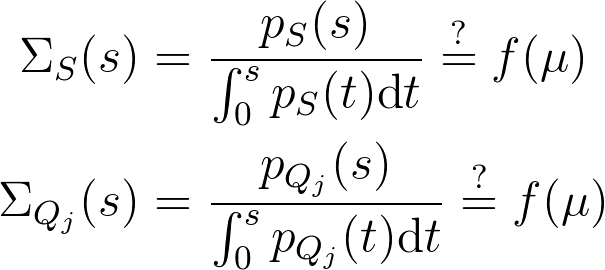 [Speaker Notes: So now the question is how do we define the media properties. 
For the previous examples we just defined a given path-length distribution <click>, and derived the differential extinction probability out of it. However, we found that this was not very intuitive <click> to work with, in part because it was not very related with optical properties of the medium <click>. 

So, <click> what we would like to have is some functional relationship between the media optical properties such as particles cross-section and concentration, and the differential extinction probability.]
Intuitive modeling of Positively-Correlated Media
[Speaker Notes: To do that, we focused on media with positive correlation.]
≈p(µt)
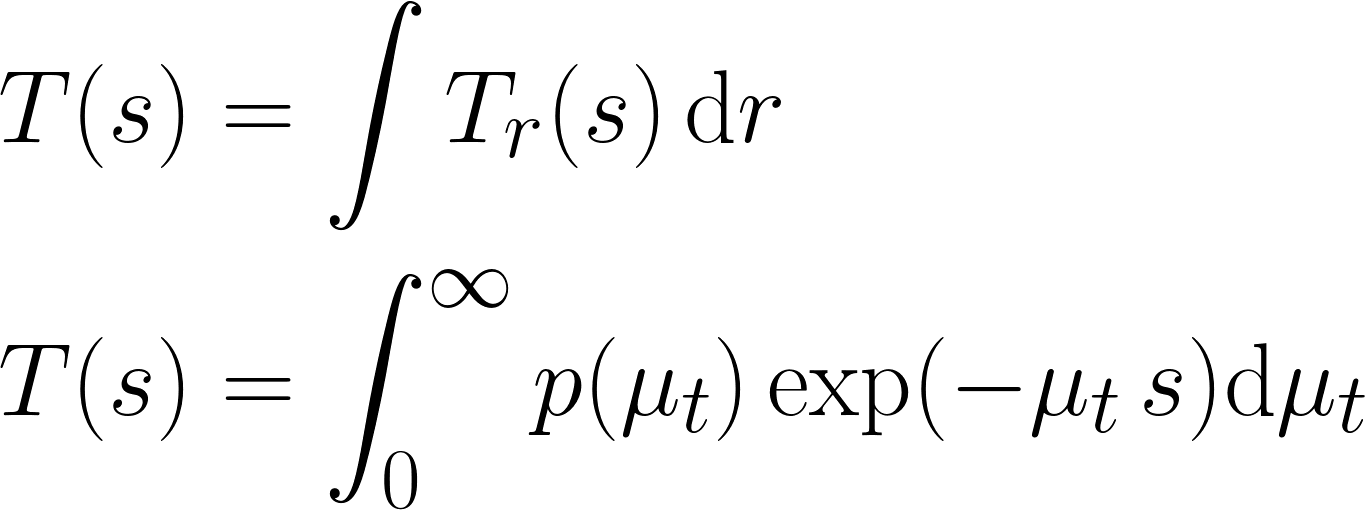 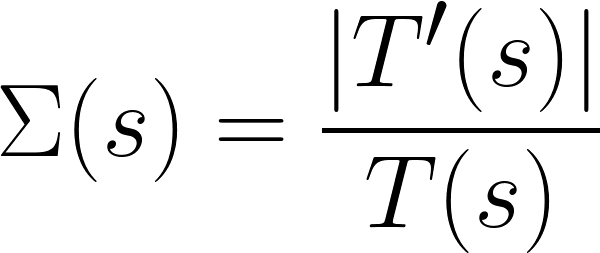 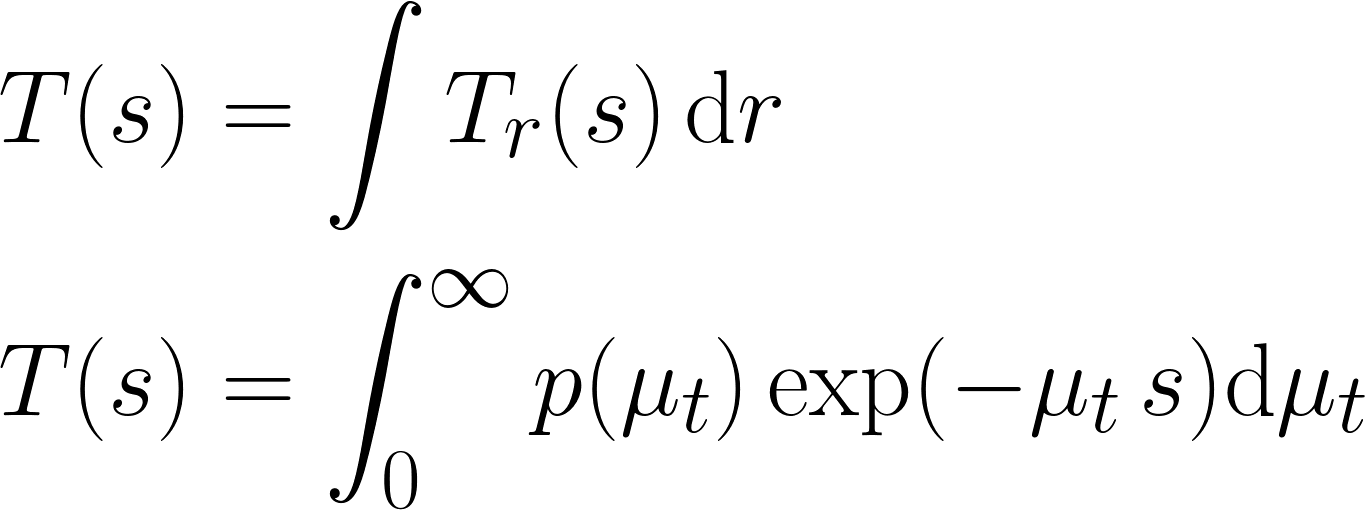 ds
[Speaker Notes: The intuitive idea is that, for a differential point, particles cluster together leading to some areas with higher particles concentration <click>, leaving others with very low concentration <click>. 

This means that for a incoming beam of light <click>, some rays within the beam will extinct with higher probability than others. 
The total transmittance of the beam is then the integral of the transmittance of all rays <click>. 
So, assuming that we can approximate the concentration of particles with a distribution, we can skip the integral over all rays in the beam, and <click> simplt integrate over the densities on the differential point.
Finally, <click> we can just compute the differential extinction coefficient based on the transmittance.]
Directionally-Dependent 
Variance (anisotropy) 
- Ellipsoid representation
Gamma Distribution
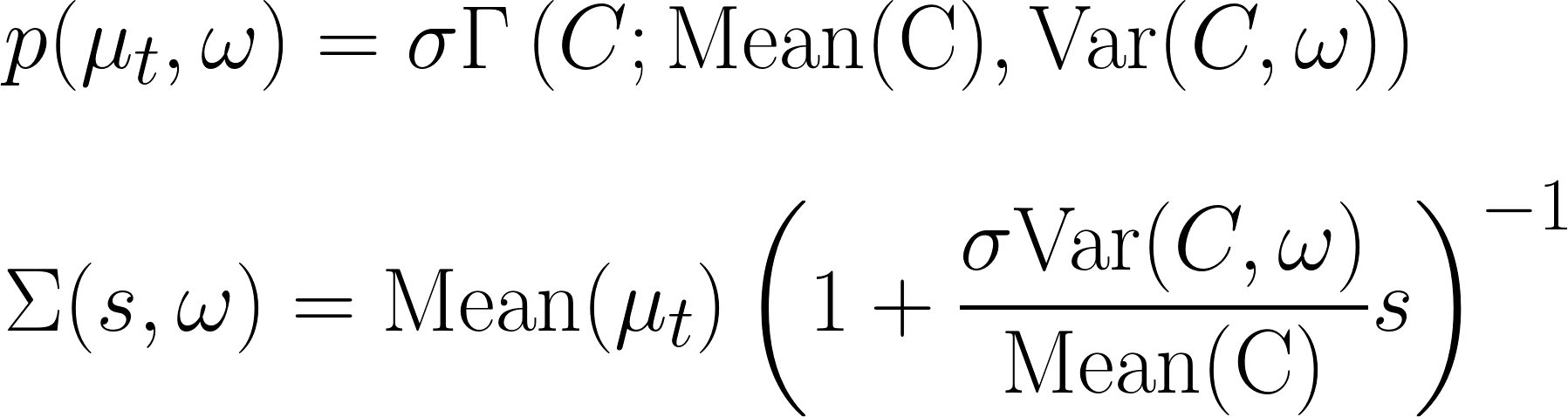 Var(C,w)
[Speaker Notes: So, the question now is what probability distribution should we use. Based on various tests on voxelized cloth volumes, we found out that the gamma distribution <click> works well approximating this type of structured media. This allow us to model the distribution of particles simply by the mean and the variance of the particles’ concentration. <click> Also, this definition allows us to introduce anisotropy, by defining variance as a function of direction. 
Intuitively, <click> the variance controls how much positive correlation exists in the volume, so that higher variance results into higher correlation <click>.
<click>This formulation allows us to compute the differential extinction analytically; please check the paper for details.]
Mean(C) = 1
Var(C)=2
Var(C)=1
Var(C)=0.5
Transmittance log[T(s)]
Var(C)=0.05
0
4
8 [mfp]
distance since last interaction s
[Speaker Notes: The effect of increasing variance results into slower-than-exponential transmittance. A zero-variance distribution <click> converges to the classic uncorrelated behaviour. However, <click> as we increase variance, we can see that transmittance deviates more and more from the exponential.]
Results
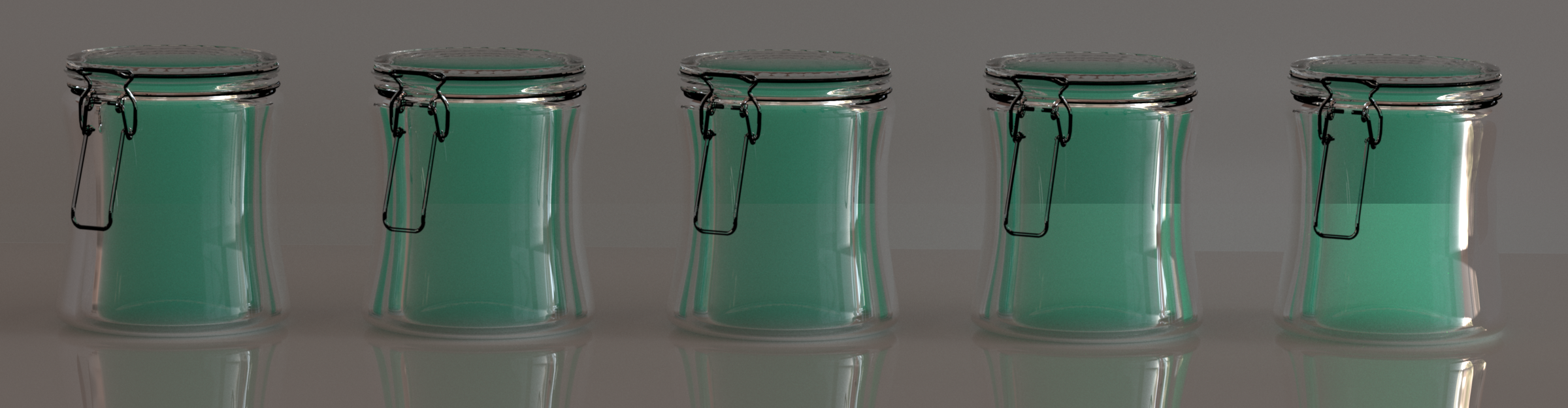 Uncorrelated
(Classic)
Pos. Correlated
(Ours)
Degree of Correlation
[Speaker Notes: Here we see different scattering media, rendered using uncorrelated media on the top and our model for positive correlation on the bottom, andour Extended GBE. As we move to the right, <click> the degree of correlation, and therefore variance, increases <click>, resulting in brighter appearances given the super-exponential transmittance.]
Anisotropic Correlation
[Speaker Notes: Finally, by using a directionally-dependent variance we can model directional correlation.]
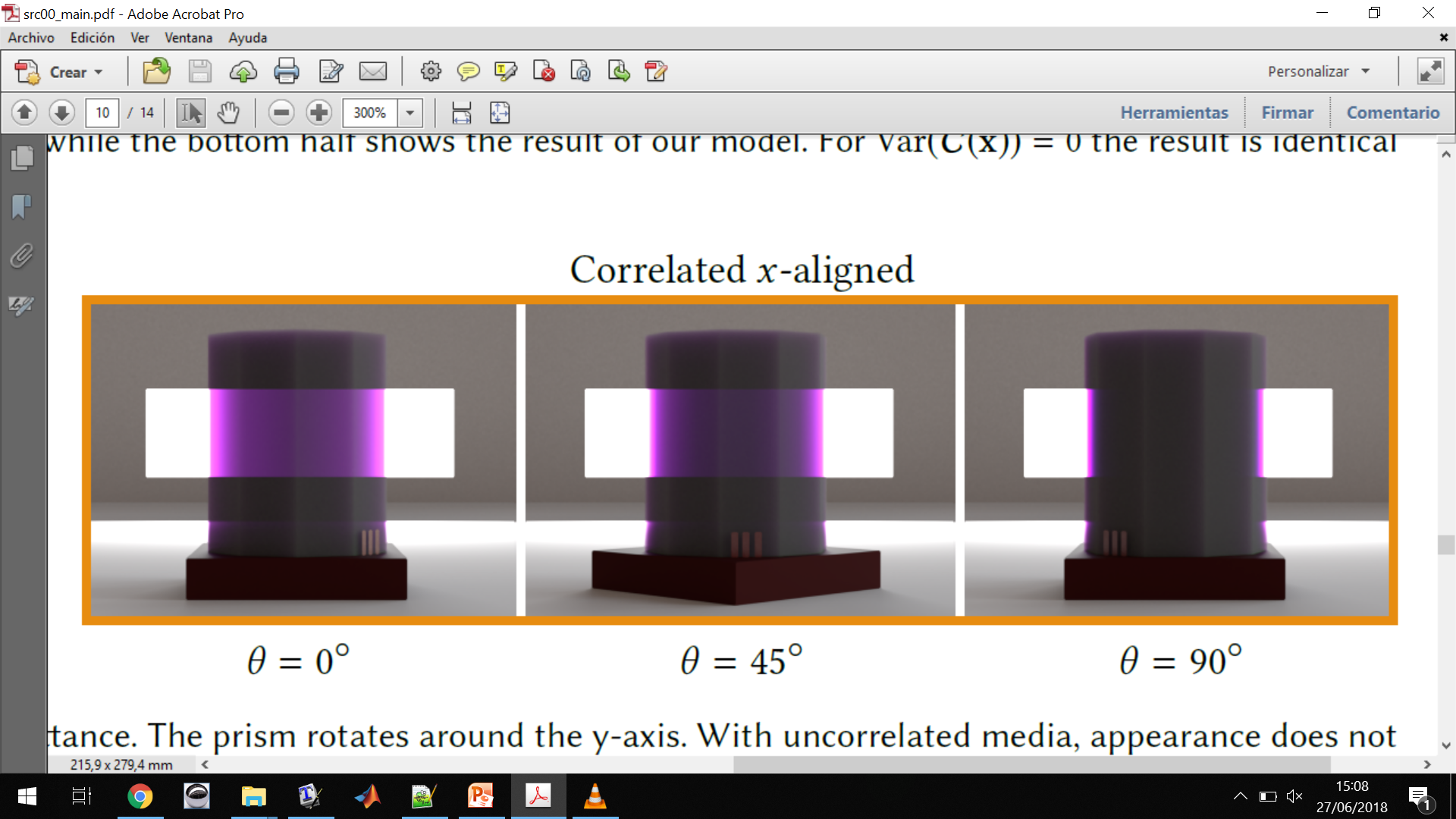 Light
Direction
[Speaker Notes: This absorbing cylinder is placed in front of an area light, and its <click> correlation is aligned with the main light direction, as depicted in the illustrative inset. As we rotate the cylinder, <click> we can observe how the slower-than-exponential transmittance converges <click> to exponential transmittance when the direction of correlation is perpendicular to the light direction.]
In summary…
New radiative framework for spatially-correlated materials (for graphics)
Sources, boundaries, mixtures…

Intuitive model for positively-correlated media
Based on (potentially anisotropic) distributions of concentration
[Speaker Notes: Wrapping up: 
We have presented a new radiative framework for spatially correlated materials, that extends the GBE including sources, boundaries or mixtures of particles. This model can be used with any arbitrary path length distribution, supporting negative and positive correlation of scatterers. 

And we have proposed a closed form analytical model to define positively correlated media based on its optical properties, based on using distributions of particles concentration.]
Limitations & Future Work
Heterogeneous media:
	How do we model it? What numerical methods?
Are all sampling techniques in classic media valid for the E-GBE? 
Intuitive modeling negatively–correlated media?
Volumetric LOD, similarity theory…
A Radiative Transfer Framework for Spatially-Correlated Materials
Adrián Jarabo1 Carlos Aliaga1,2  Diego Gutierrez1
1Universidad de Zaragoza, I3A    2Desilico Labs
Is there any “similarity” theorybetween RTE and E-GBE?
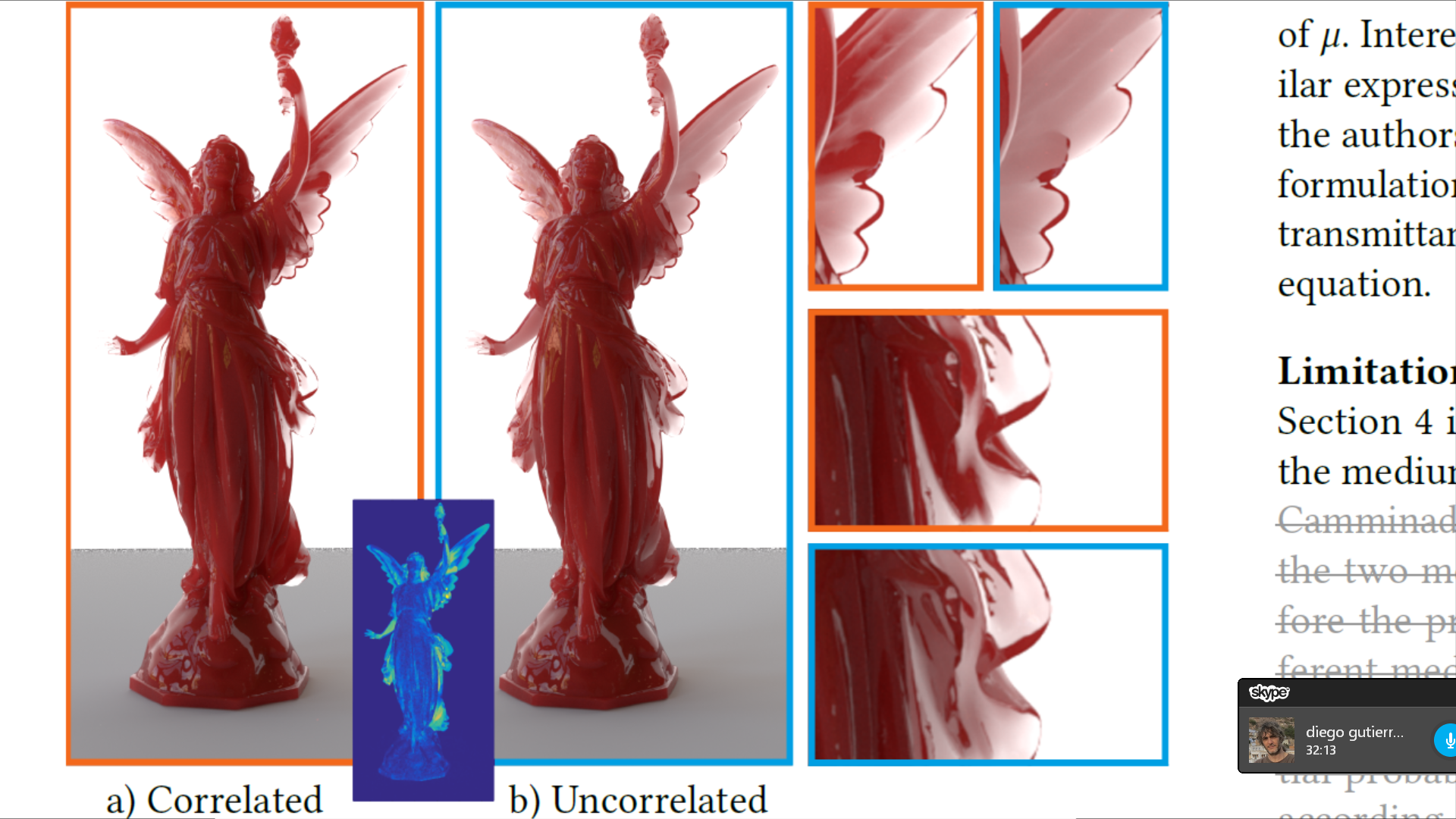 Effect of Albedo
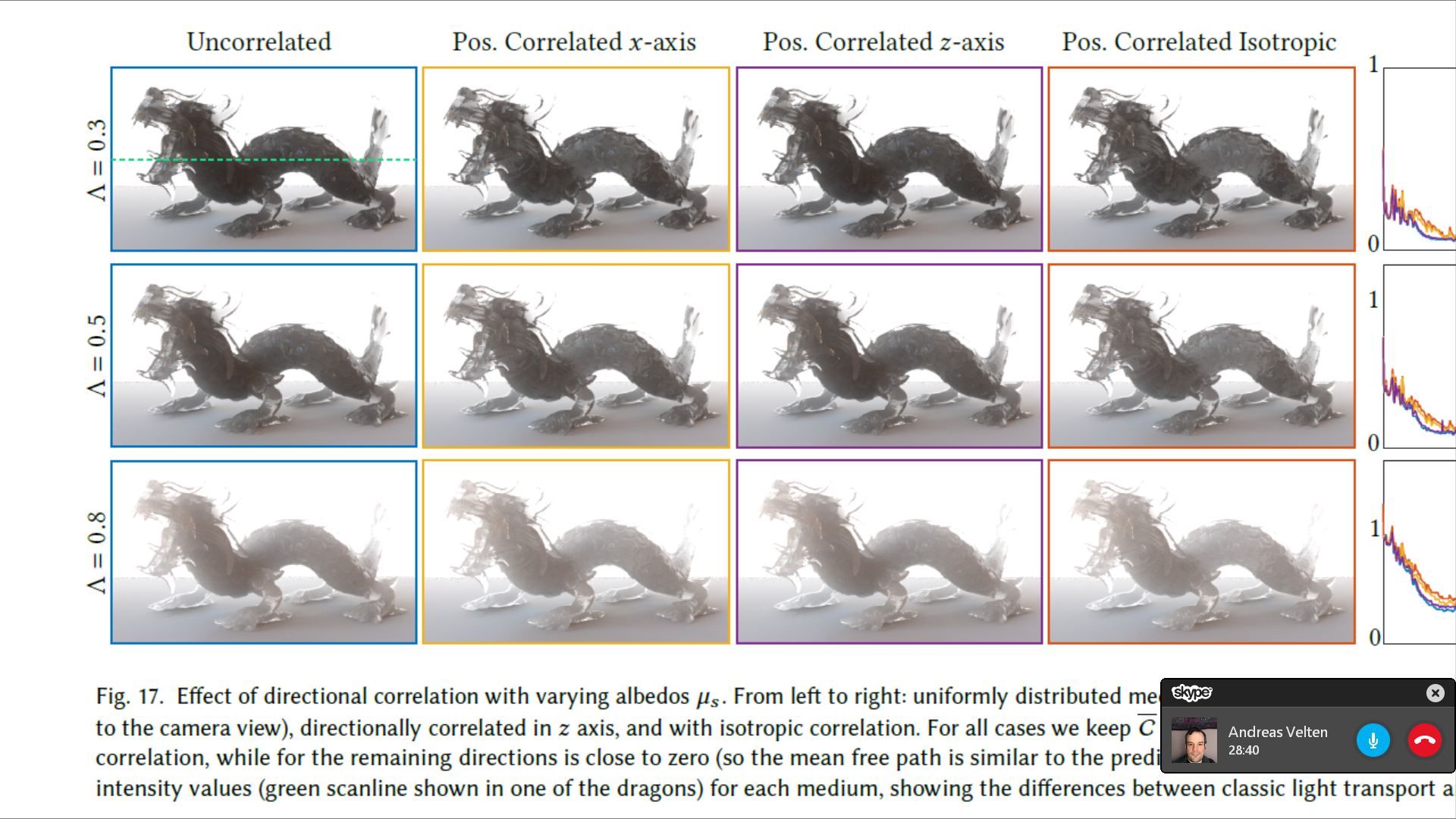 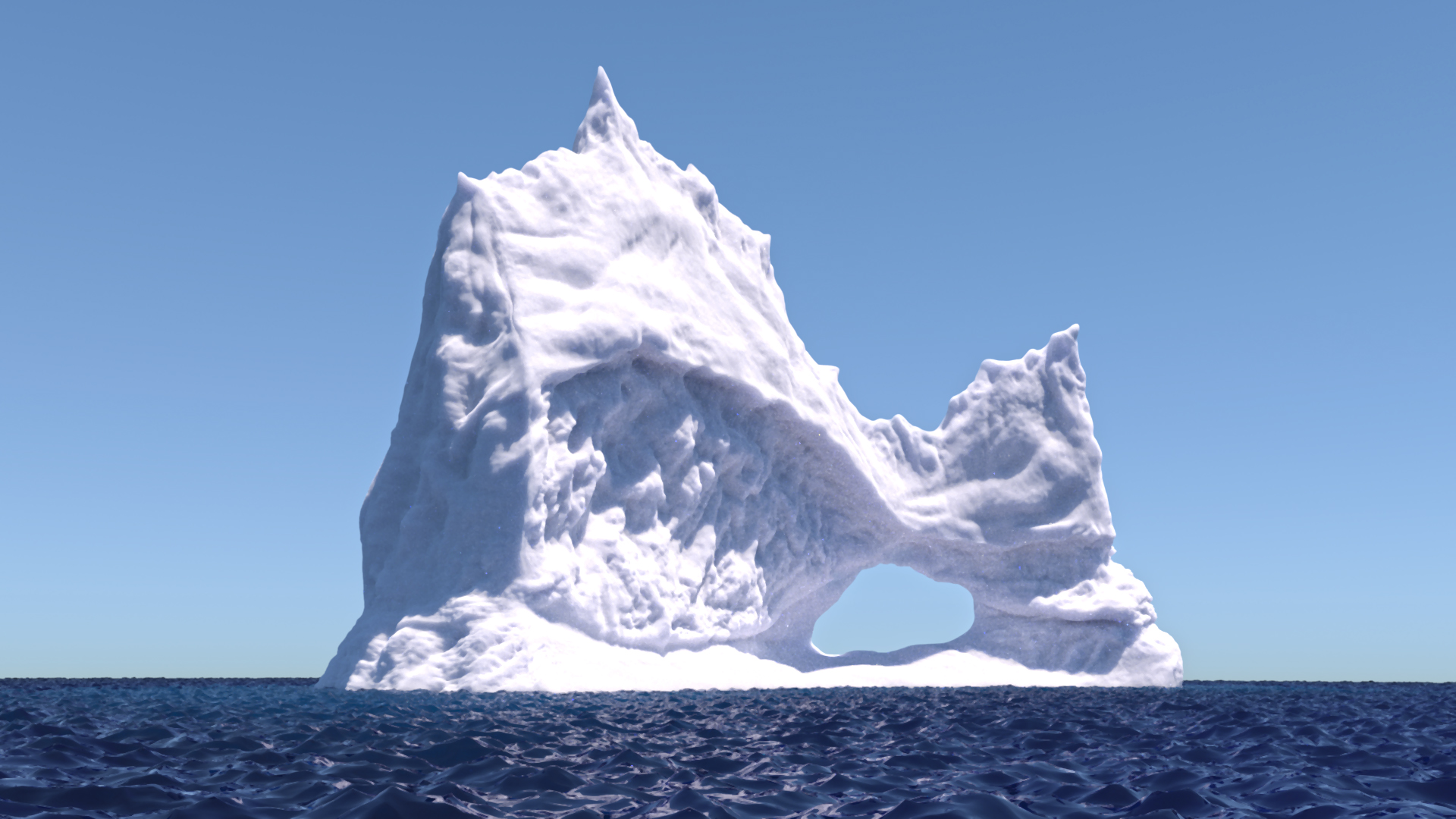 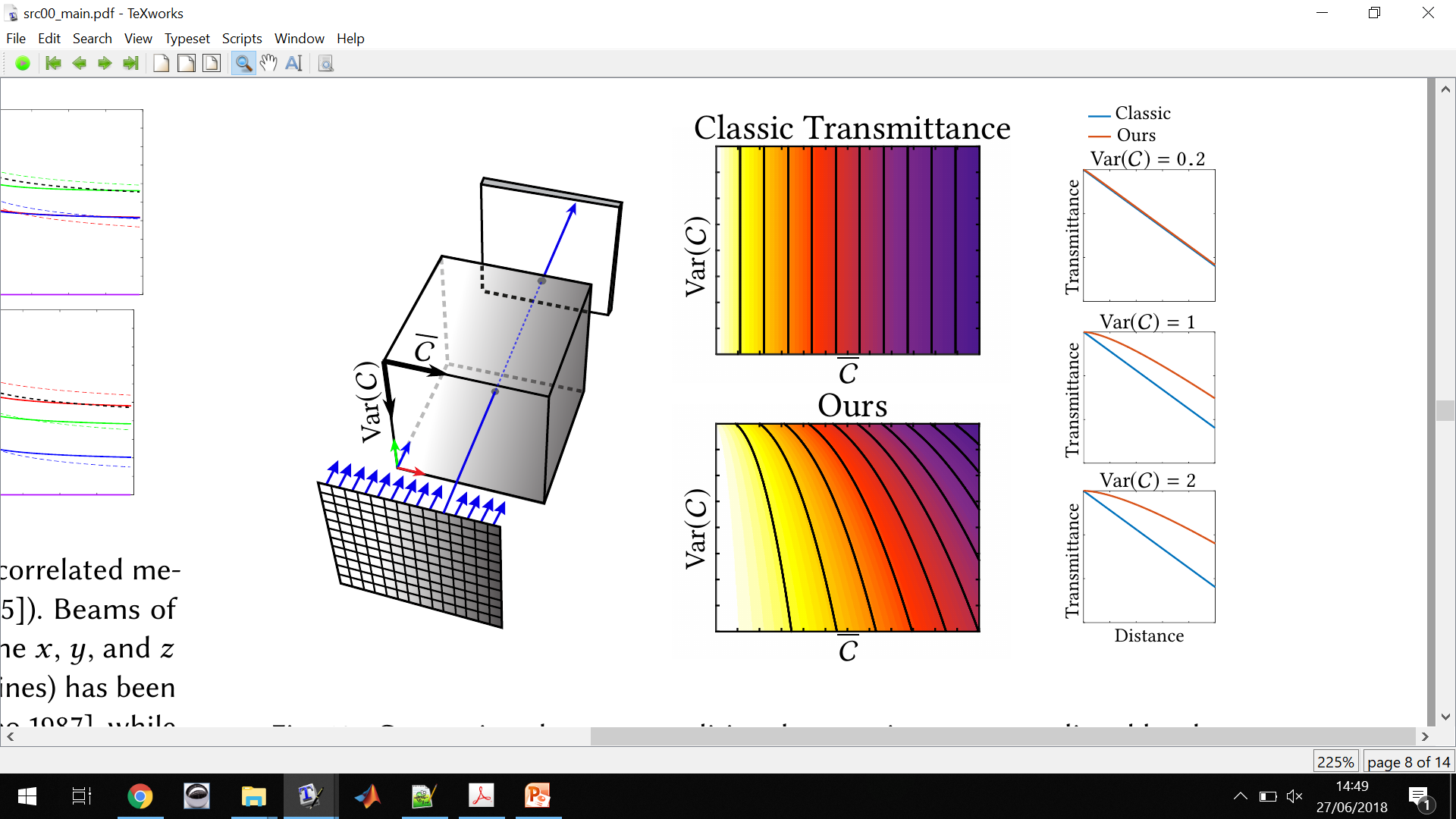 Dependence on the path-length s
Non-zero particles rate
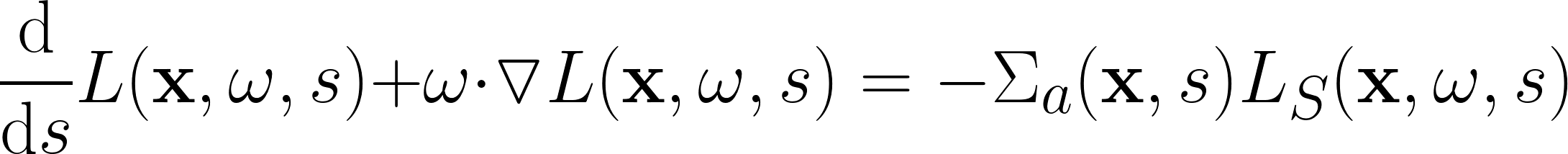 [Larsen 2007, 2011]
s1
L(x,w,s1)
Σ(s)
x
L(x,w,s2)
s2
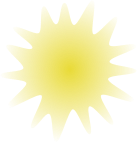 Light Source
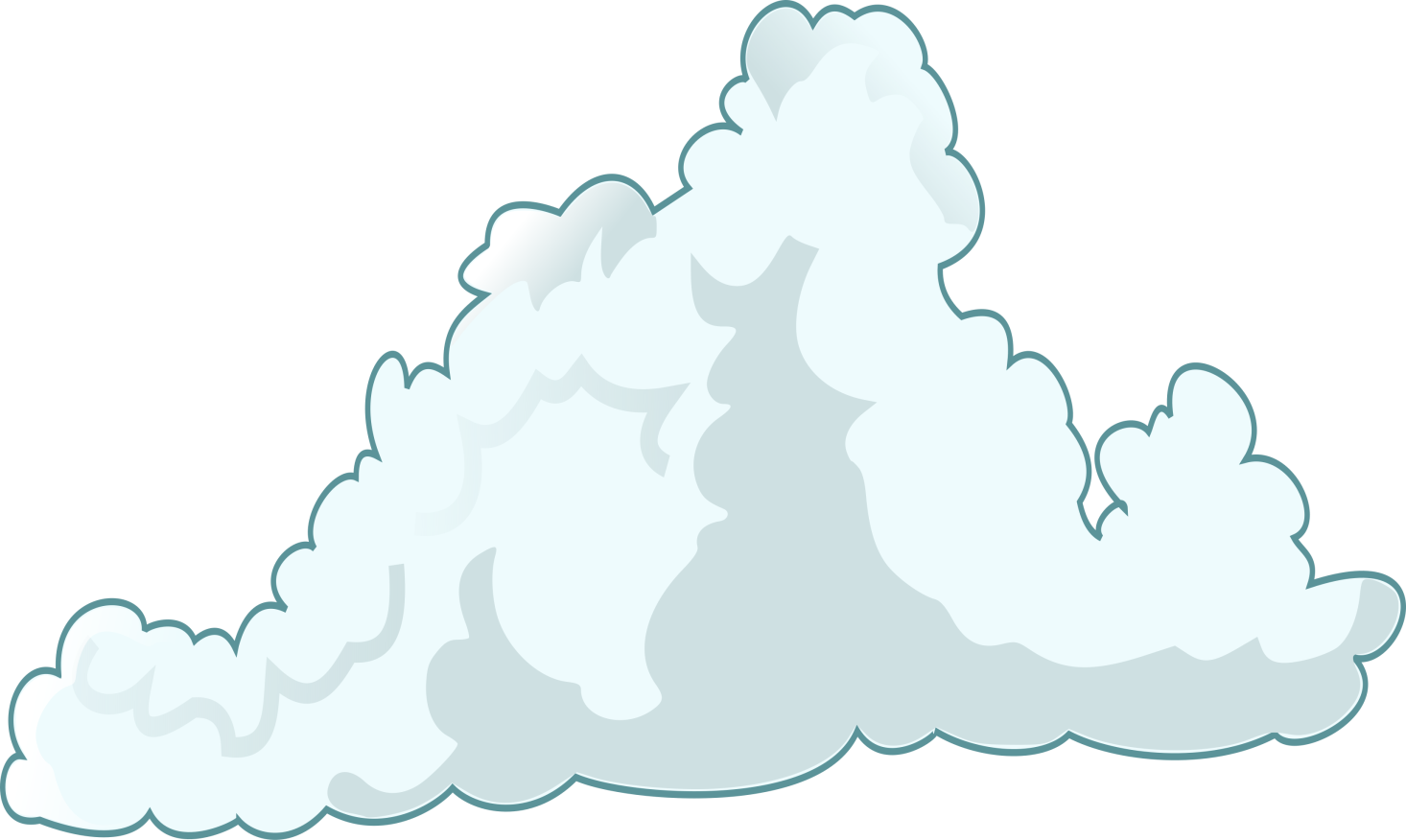 Medium
Observer
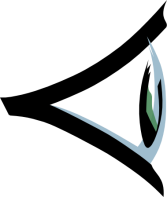 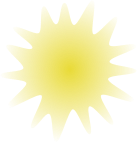 Light Source
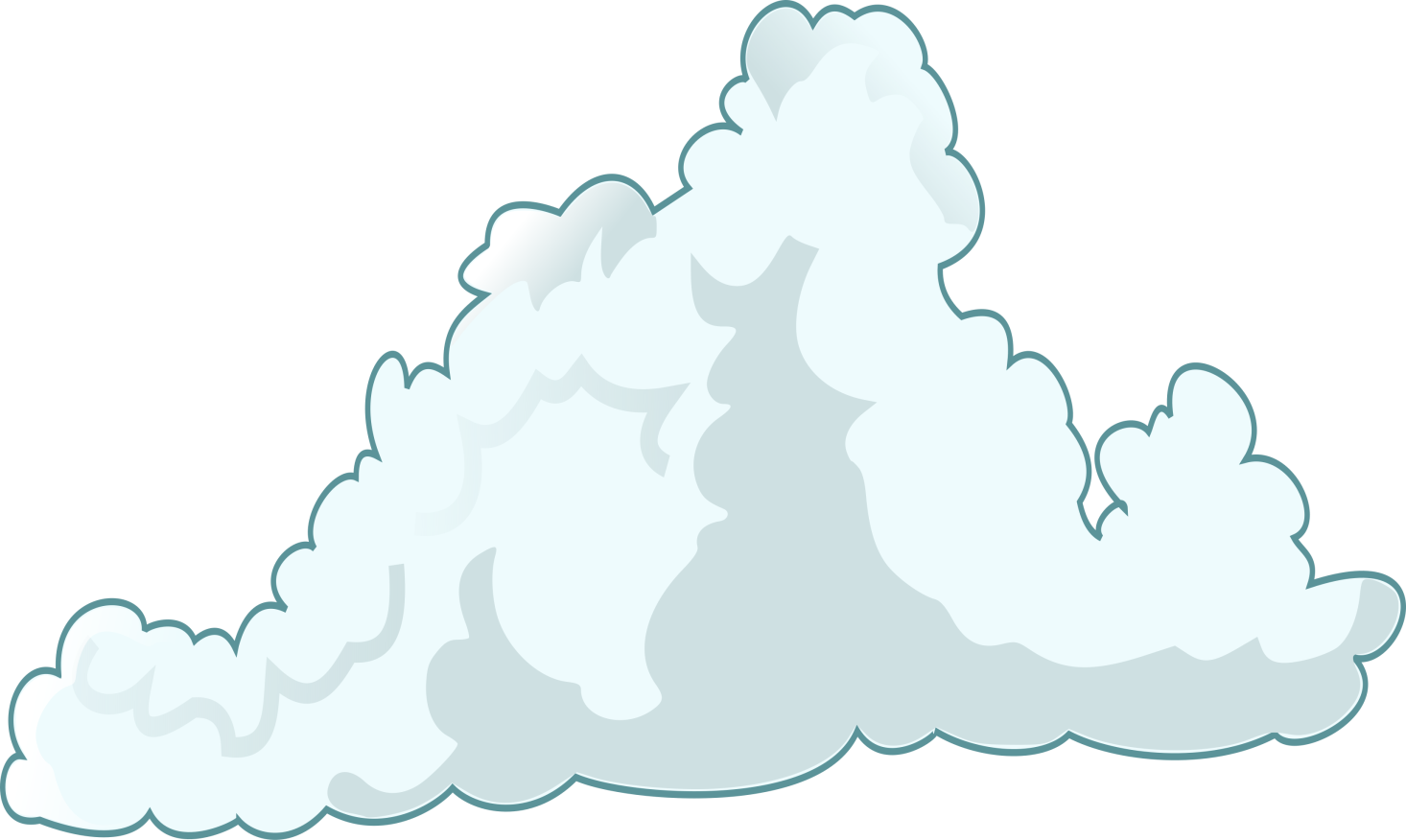 Medium
Observer
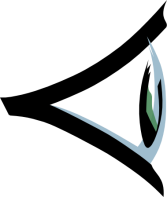 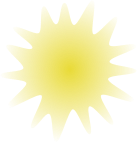 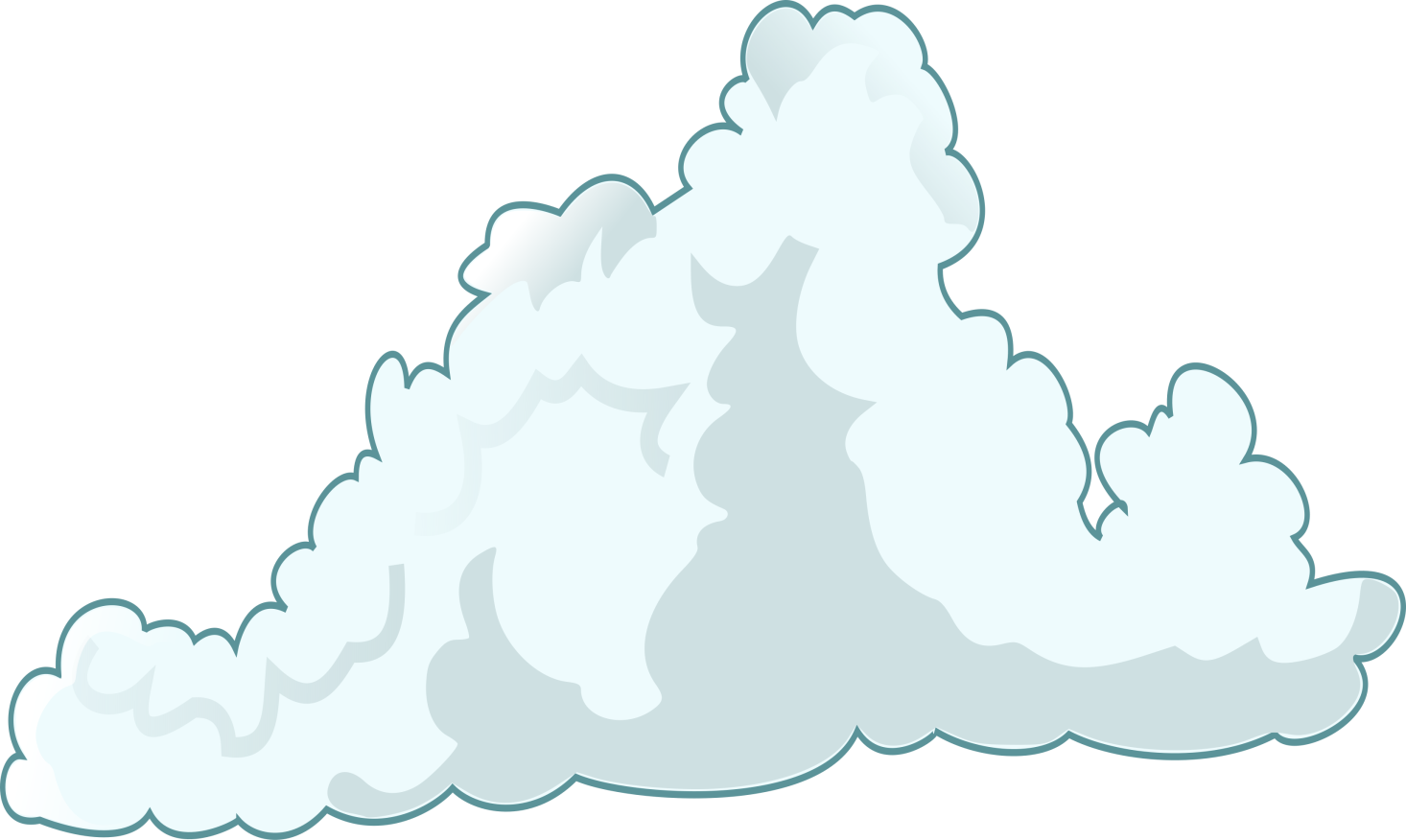 p(s) = exp(-u s)
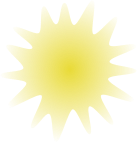 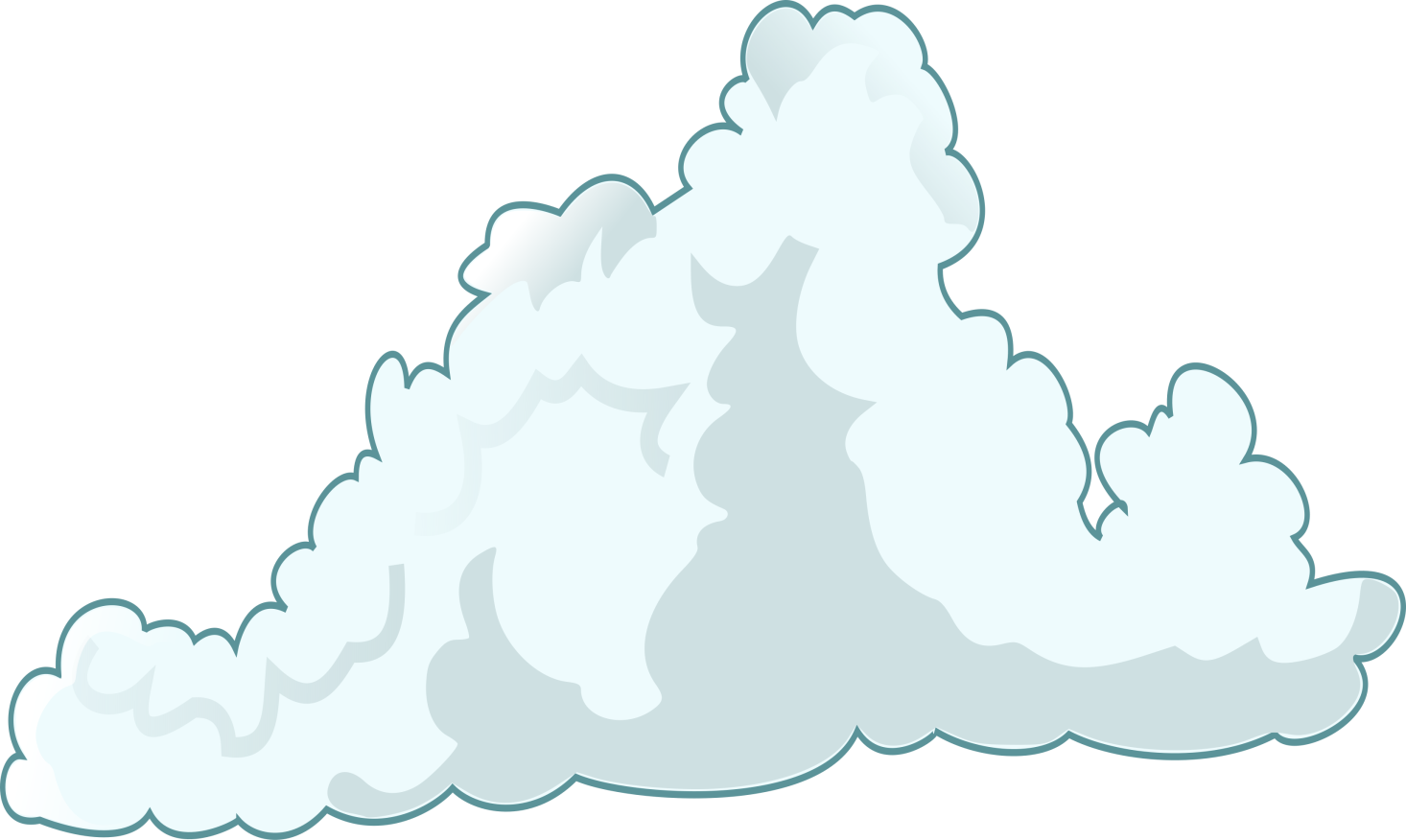 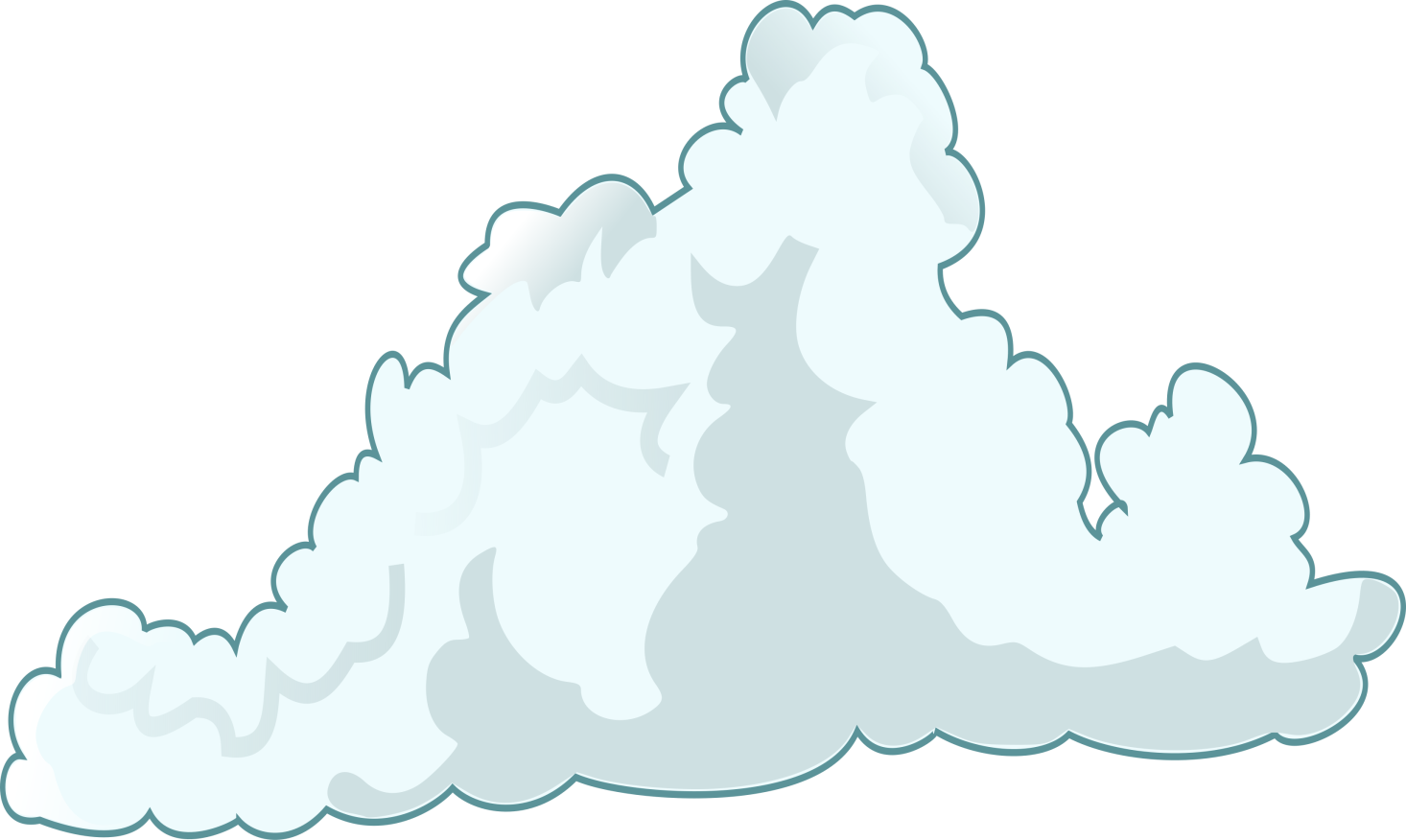 Medium
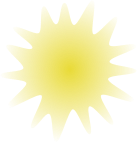 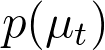 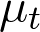 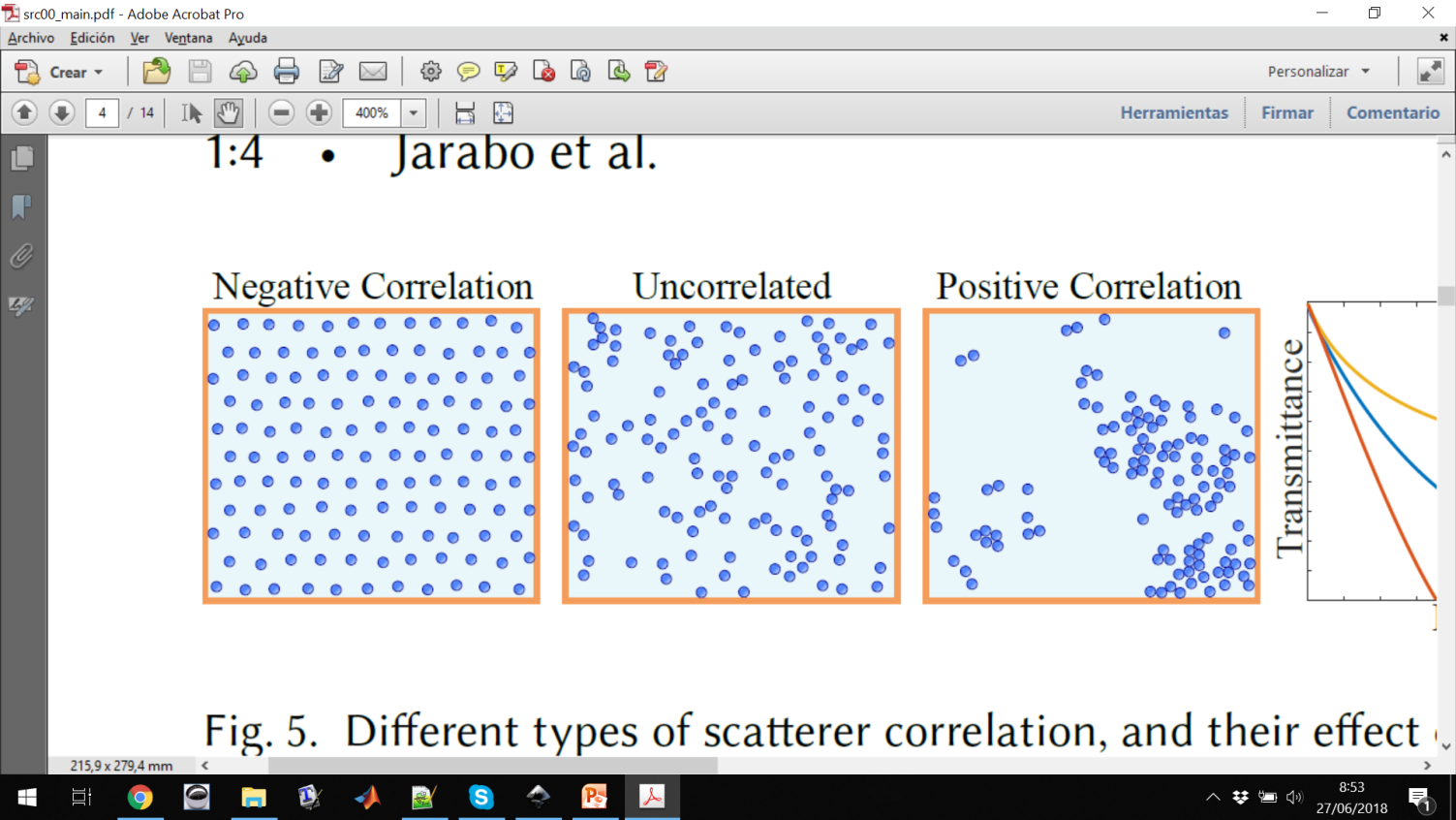 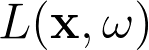 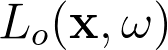 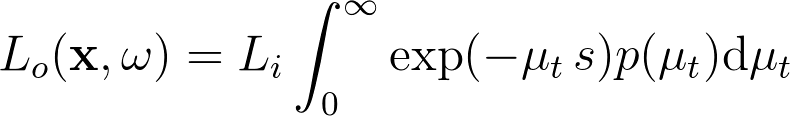 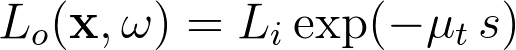 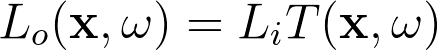 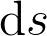